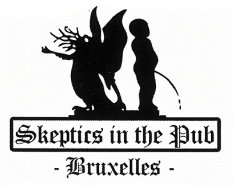 Skeptics in the Pub
Anti-évolutionnisme et Conspirationnisme… une même logique ?
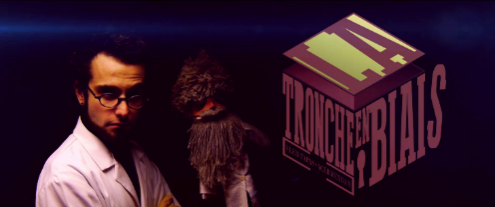 Thomas C. Durand
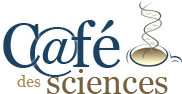 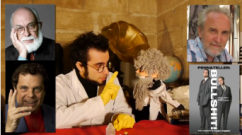 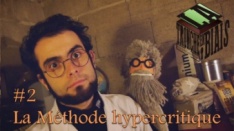 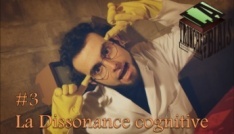 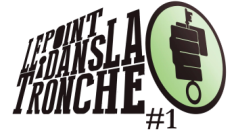 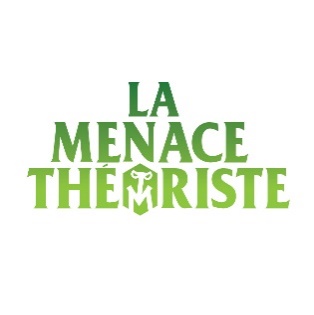 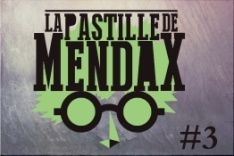 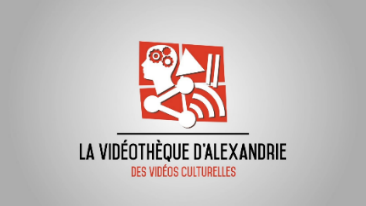 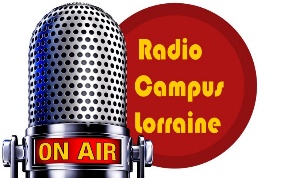 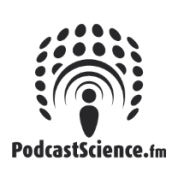 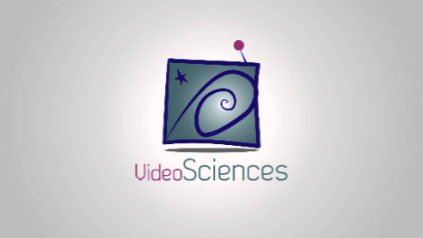 Bruxelles– 19 Septembre 2015
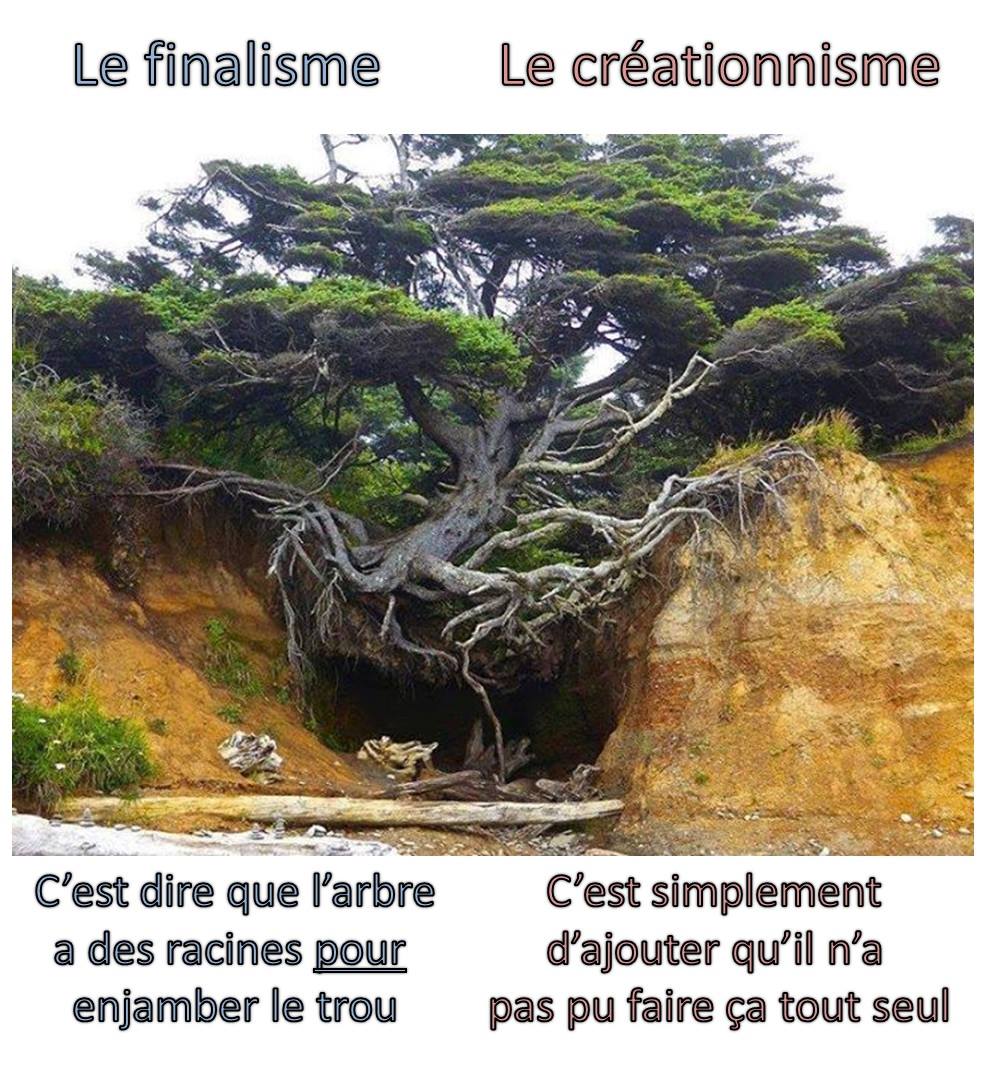 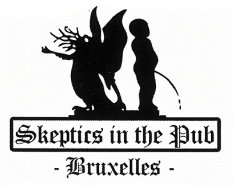 L’Anti-évolutionnisme
« L’évolutionnisme » n’existe pas
 Sciences évolutionnaires.
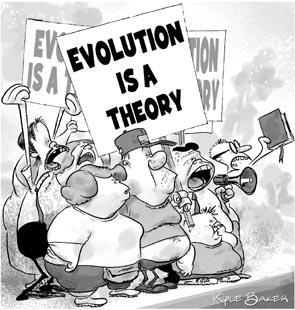 La théorie de l’évolution est la construction intellectuelle la plus solide des sciences du vivant.
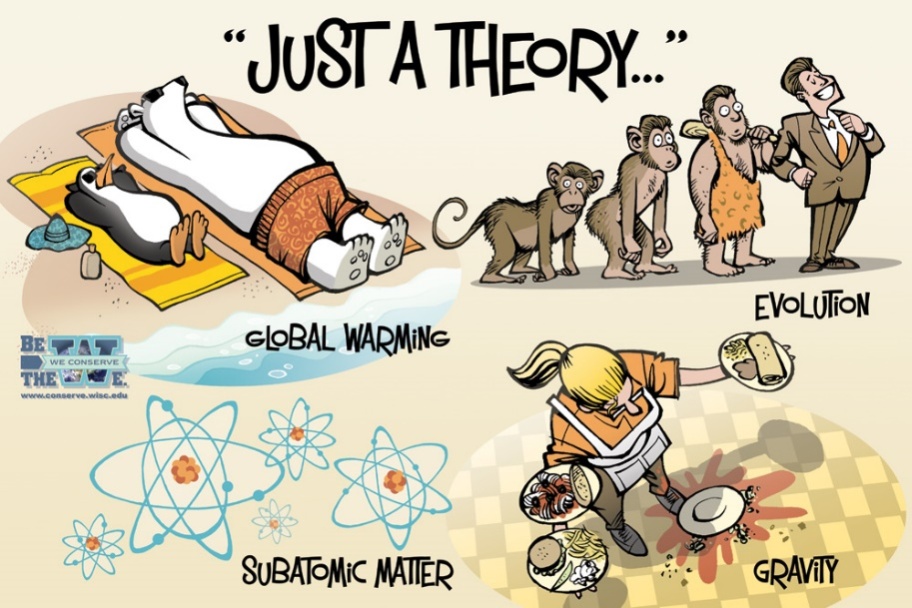 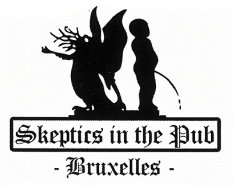 L’Anti-évolutionnisme
L’arbre phylogénétique des hypothèses alternatives
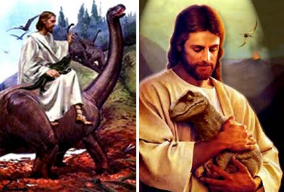 Créationnisme Terre Jeune
Fixisme
Théisme
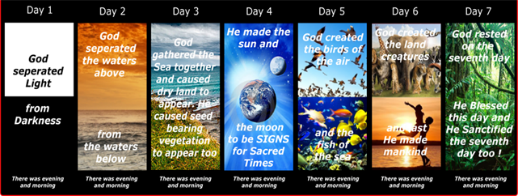 Créationnisme Terre Vieille
Créationnisme Déiste
?
Intelligent Design (évolution dirigée)
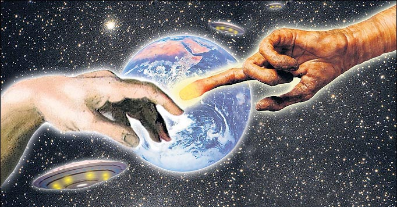 Transformisme
Panspermie dirigée
Théorie de l’évolution
Théorie de l’évolution
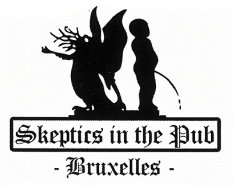 L’Anti-évolutionnisme
L’arbre phylogénétique des hypothèses alternatives
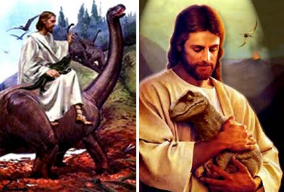 Créationnisme Terre Jeune
Point commun
Théisme
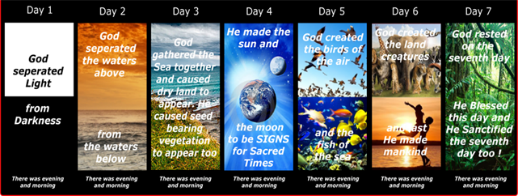 Créationnisme Terre Vieille
Existence d’un projet, d’une volonté, d’une entité qui décide de l’organisation du monde.
Créationnisme Déiste
?
Intelligent Design (évolution dirigée)
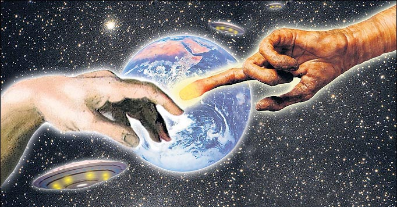 Panspermie dirigée
Théorie de l’évolution
Théorie de l’évolution
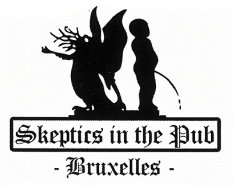 L’Anti-évolutionnisme
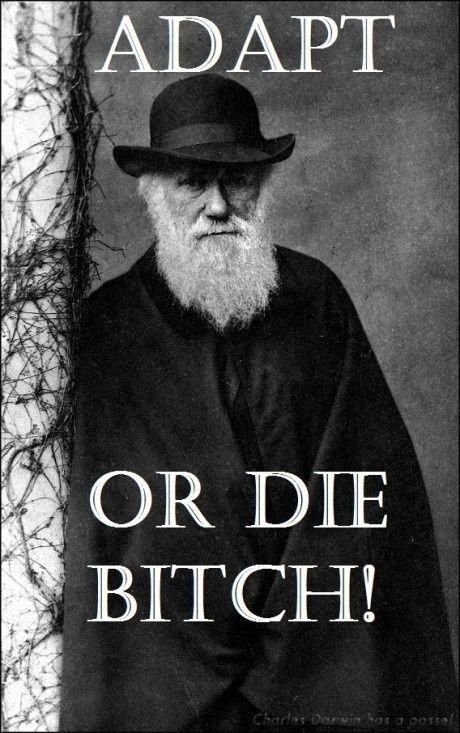 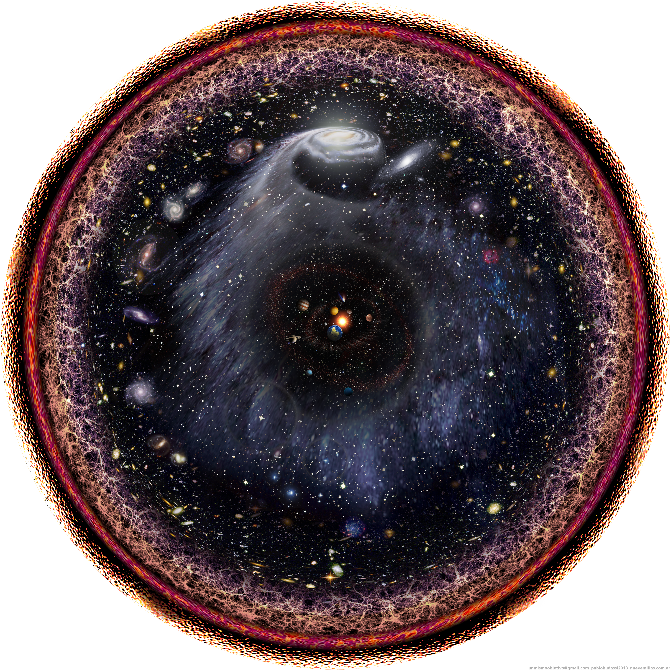 La Biologie (paradigme évolutif) 
c’est la destruction de l’idée de design.
C’est aussi la destruction de l’idée que l’Humain est spécial
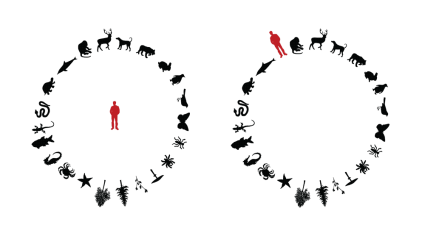 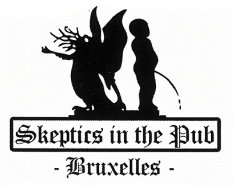 Des intuitions contrariées
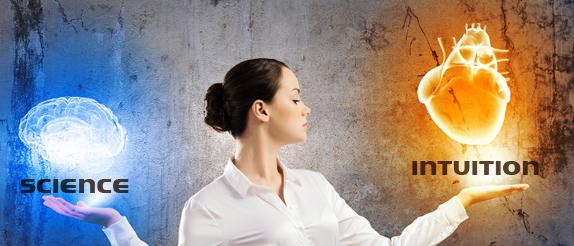 La science sert à dépasser nos intuitions.
Si le monde fonctionnait comme nos intuitions nous le disent, nous n’aurions pas besoin de la science.
La science, c’est quoi ?
La
Recherche systématique de l’erreur !
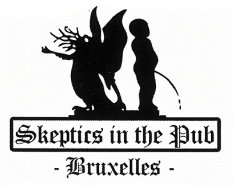 L’erreur…
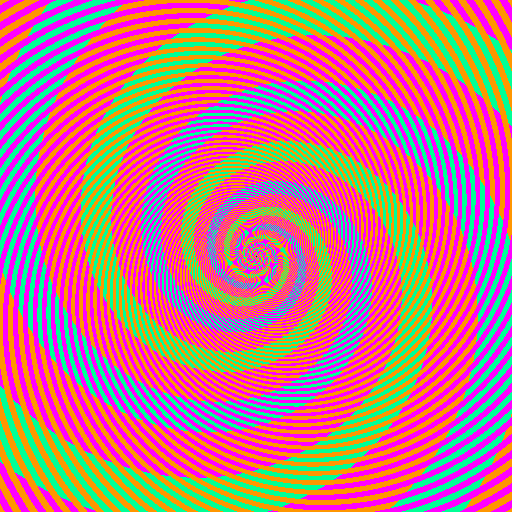 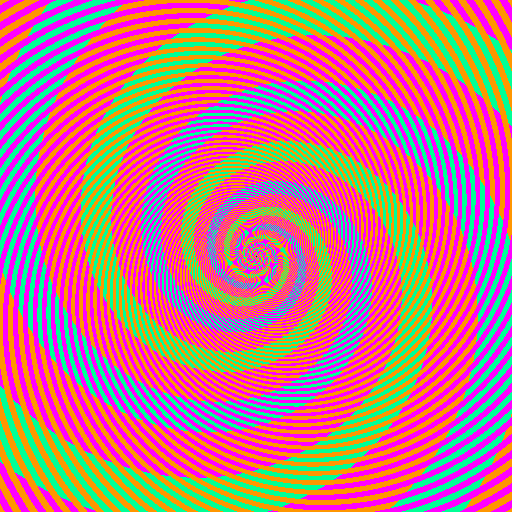 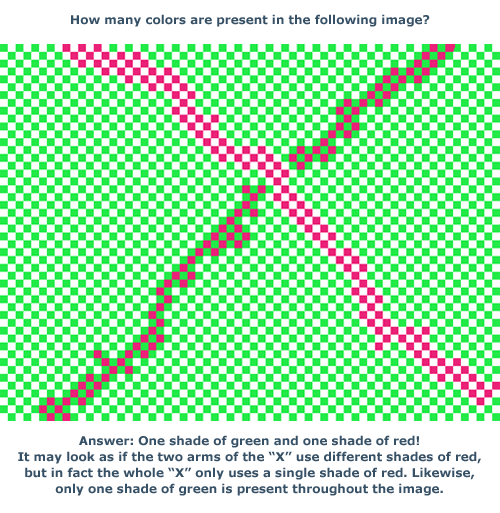 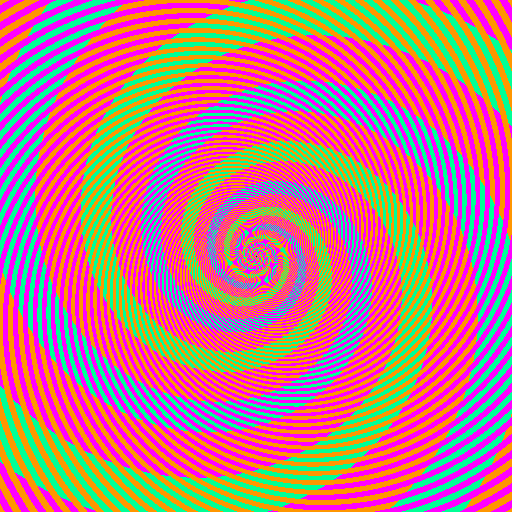 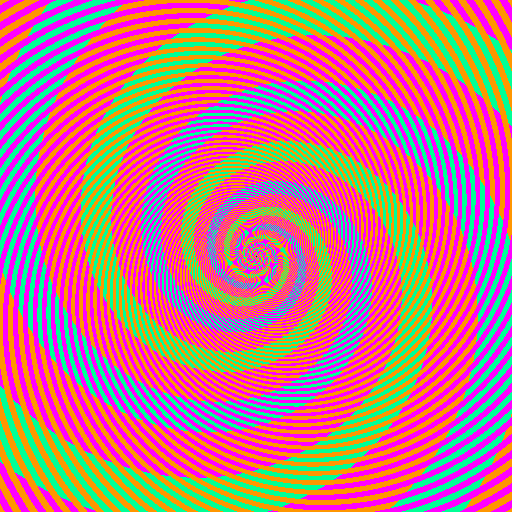 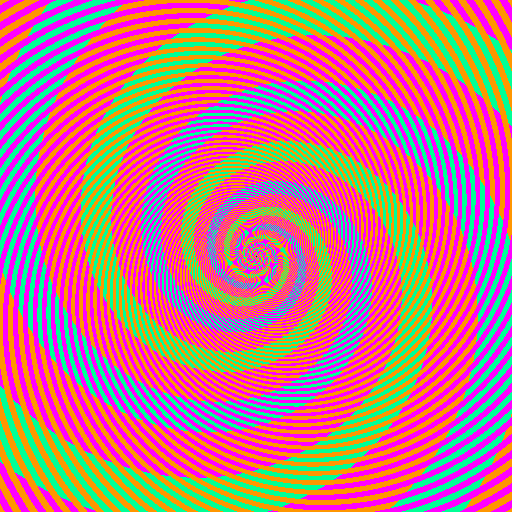 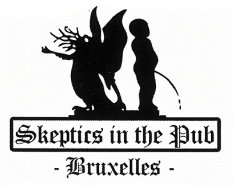 L’erreur…
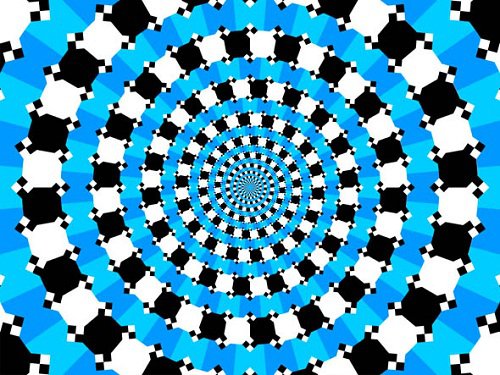 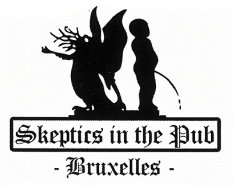 L’erreur…
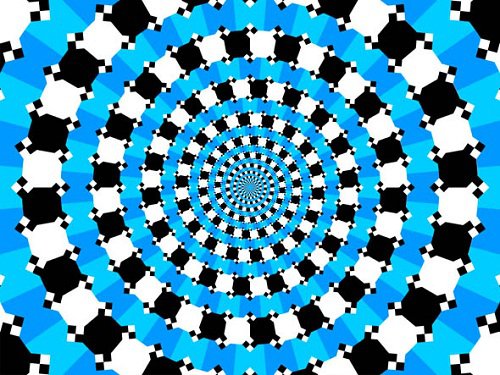 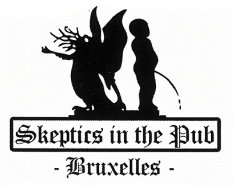 L’erreur…
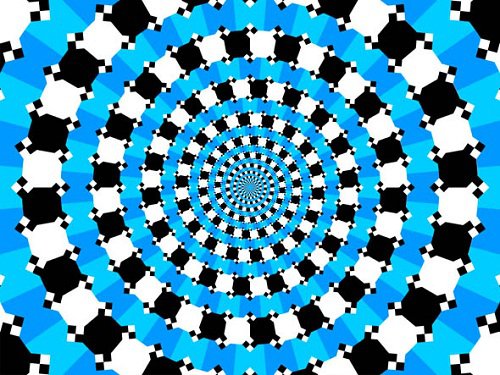 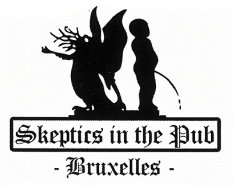 L’erreur…
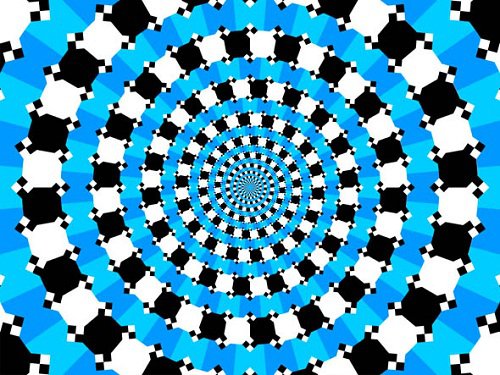 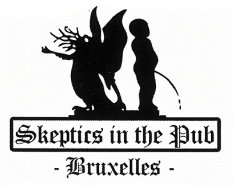 L’erreur…
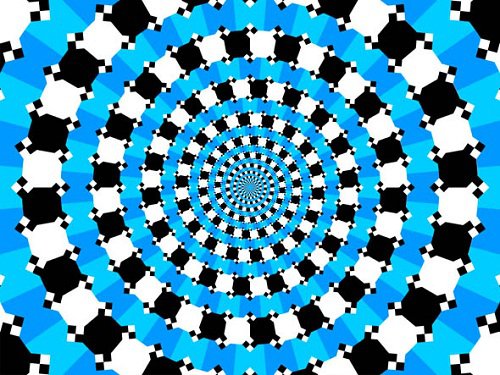 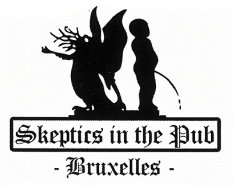 L’erreur…
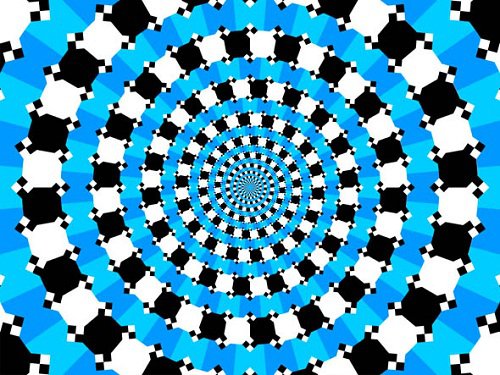 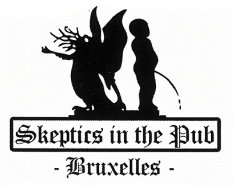 L’erreur…
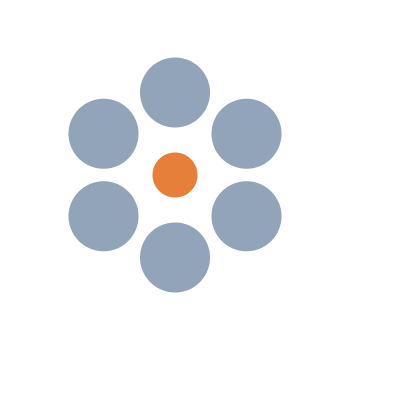 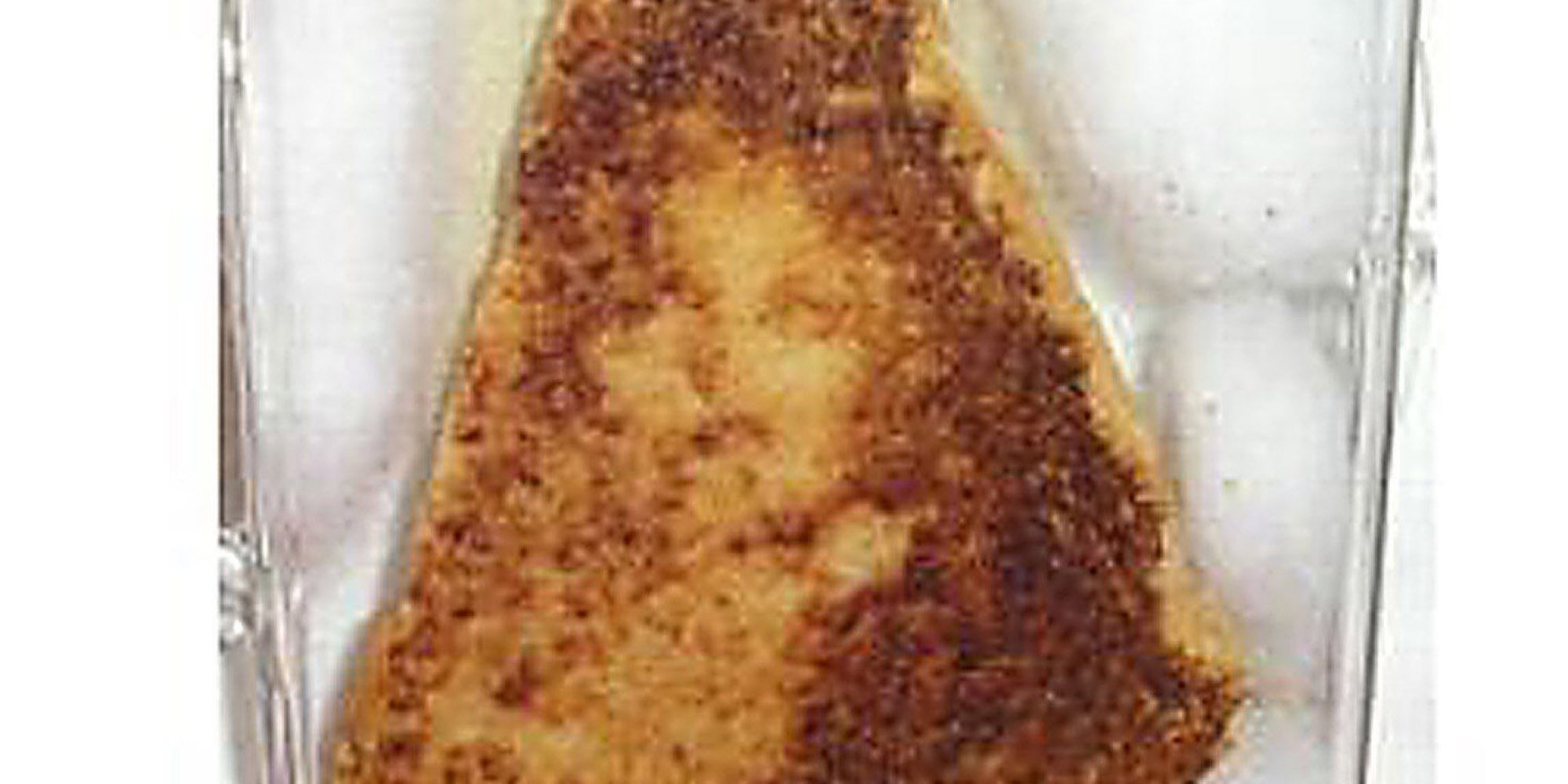 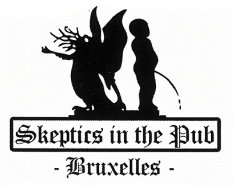 L’erreur…
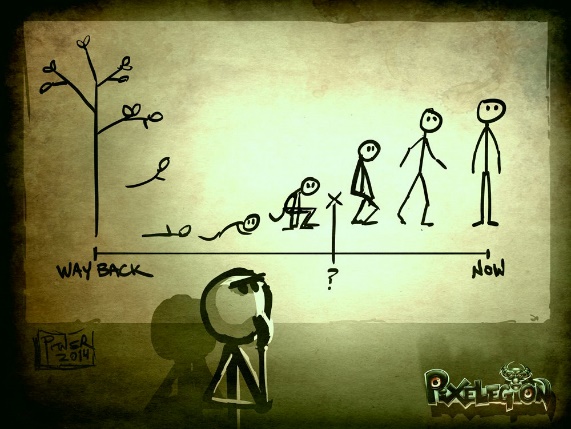 Pourquoi sommes-nous si facilement sujets à l’erreur ?
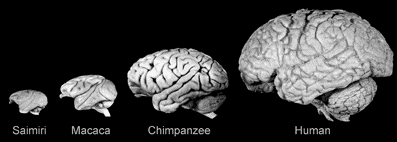 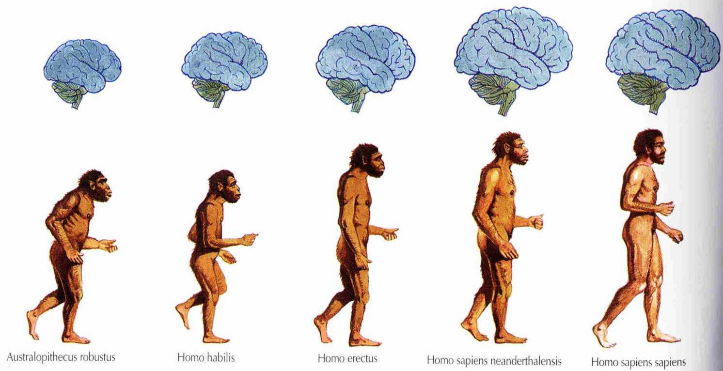 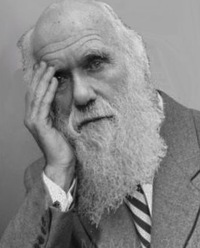 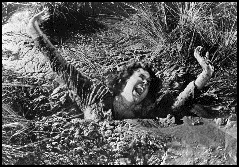 Est-ce que l’évolution fait n’importe quoi ?
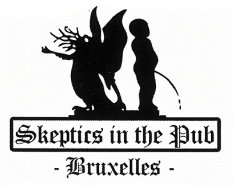 Le cerveau c’est un super organe !
Mais ça dépend ce qu’on veut faire avec…
Le cerveau répond à trois besoins fondamentaux
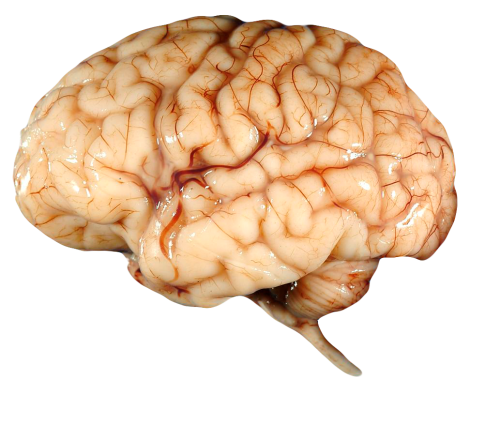 nourriture
partenaires
dangers
Reconnaissance des formes
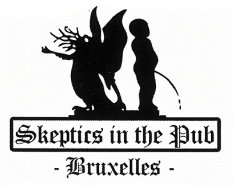 Il est champion dans la reconnaissance des formes
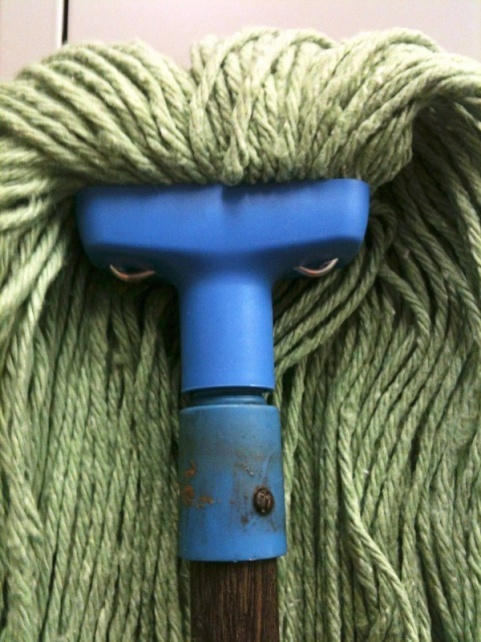 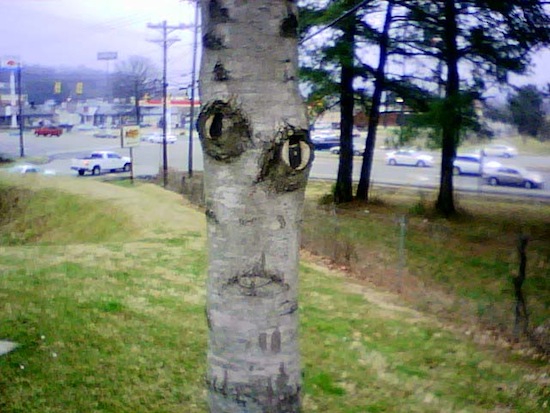 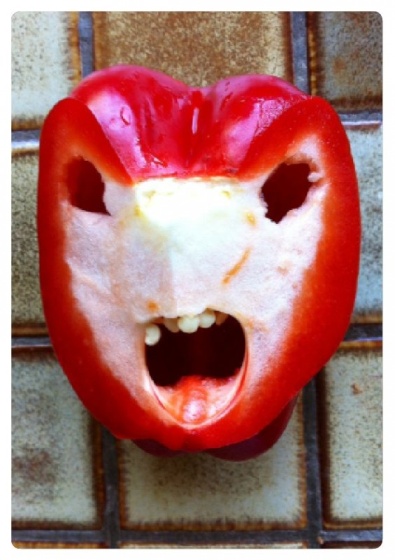 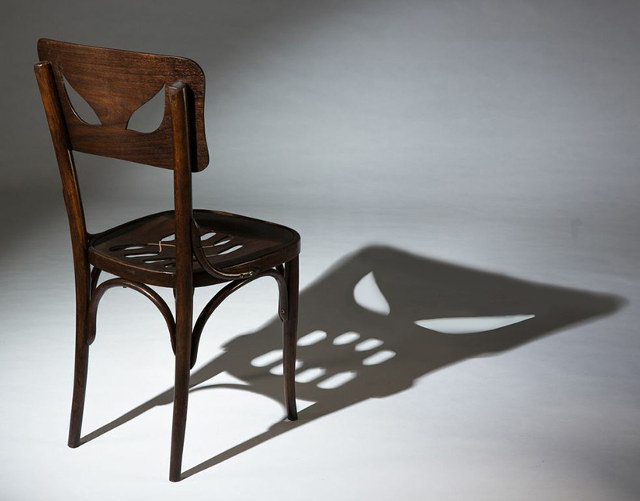 Paréidolie
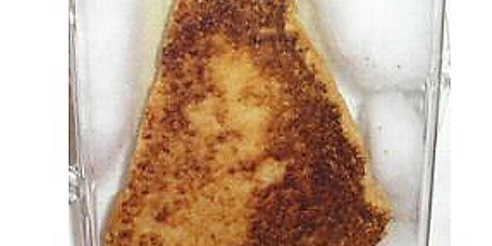 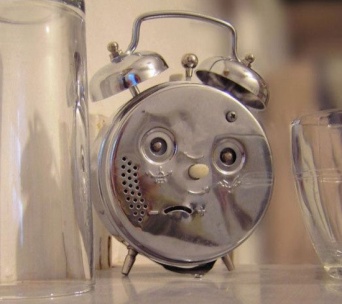 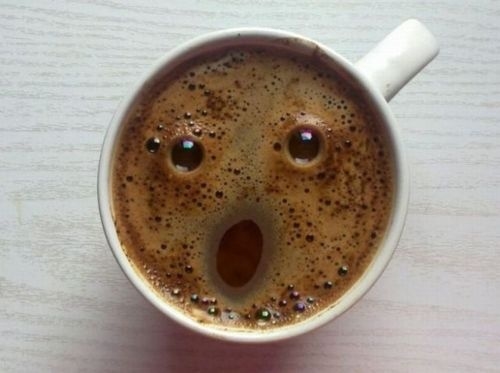 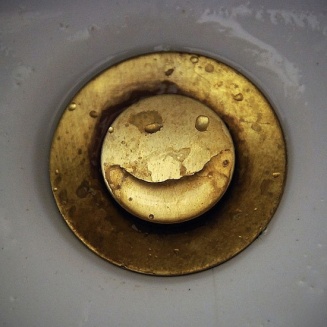 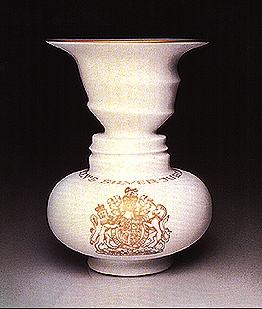 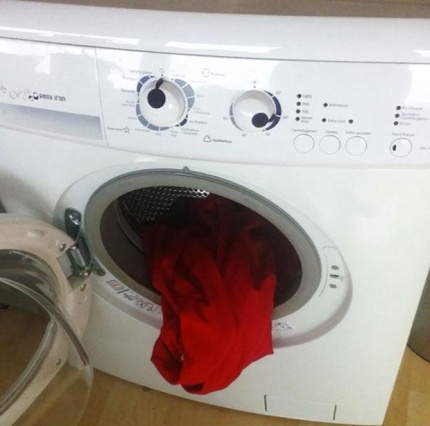 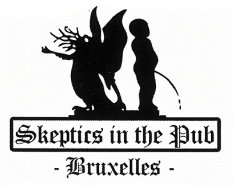 Le cerveau excelle en particulier dans…
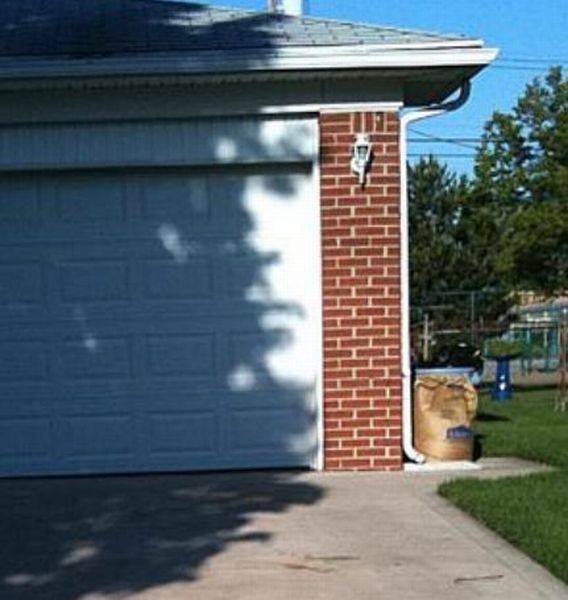 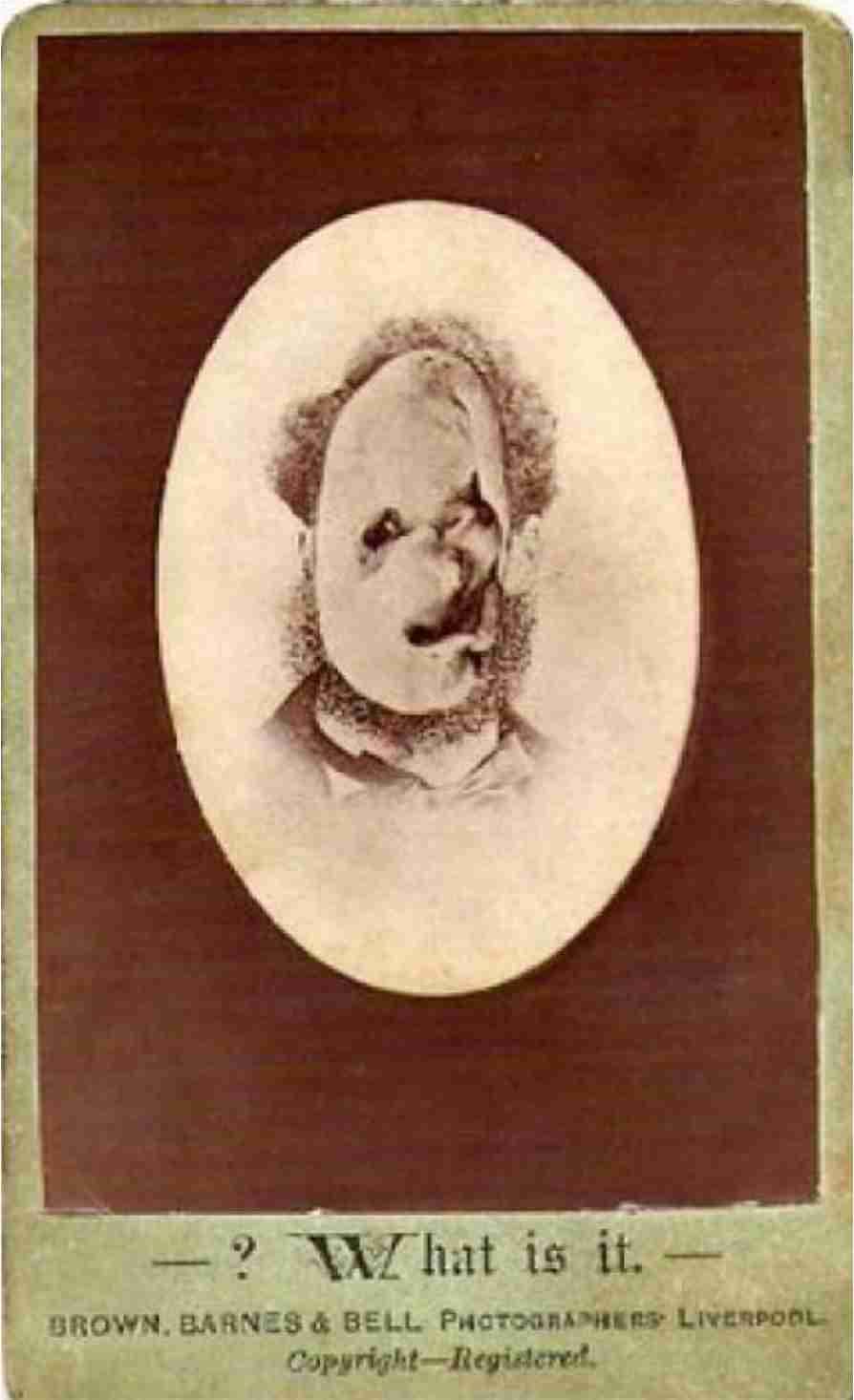 La reconnaissance des VISAGES
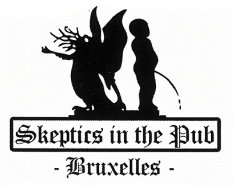 Le cerveau ‘choisit’ sa représentation du monde
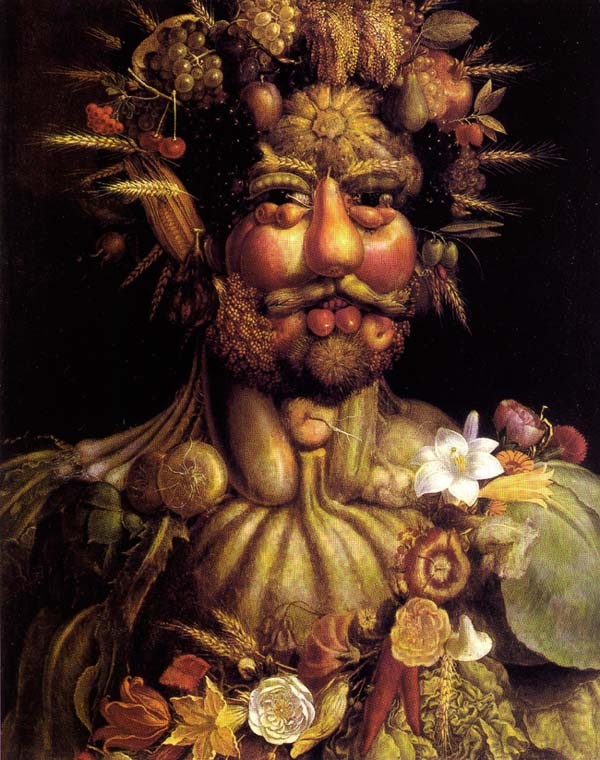 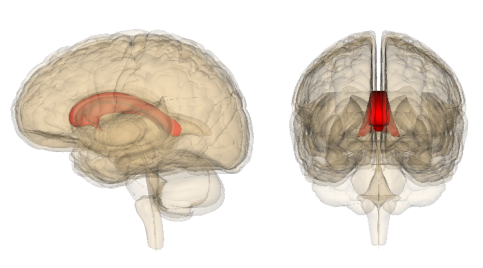 Un visage
Des fruits
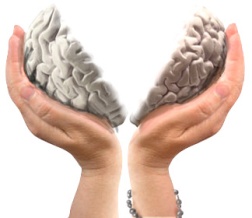 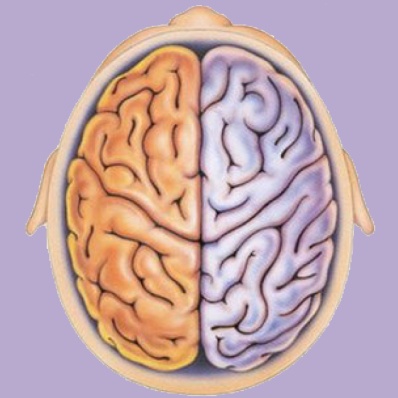  On ne « décide » pas ce qu’on voit ou pas…
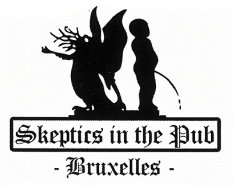 Les biais cognitifs
Essentialisme
Biais de confirmation
Ancrage mental
Biais de disponibilité
Biais d’attribution
Point aveugle (& autocomplaisance)
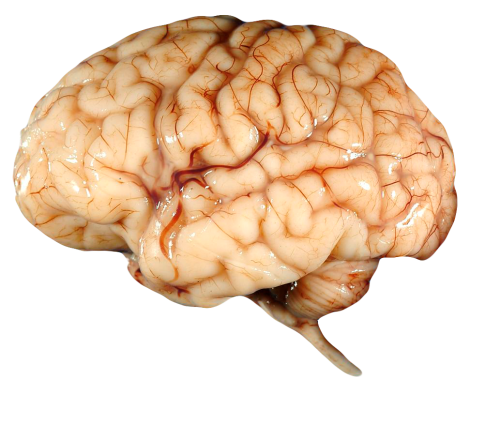 Biais de familiarité
Biais rétrospectif
Effet de Halo
Conservatisme
Biais de Perception
Aversion à la perte
Illusion des séries
Cadrage
Biais d’attention
Angoisse existentielle
Illusion de corrélation
Croyance dans la justice du monde
Effet Barnum
Illusion de contrôle
Biais téléologique
Influence sociale
Appel à la nature
Fixité fonctionnelle
Illusion d’agent
(anti-)Conformisme
Dissonance cognitive
Anthropocentrisme
Effet Dunning-Kruger
Sources d’erreur
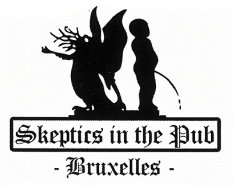 Les biais cognitifs
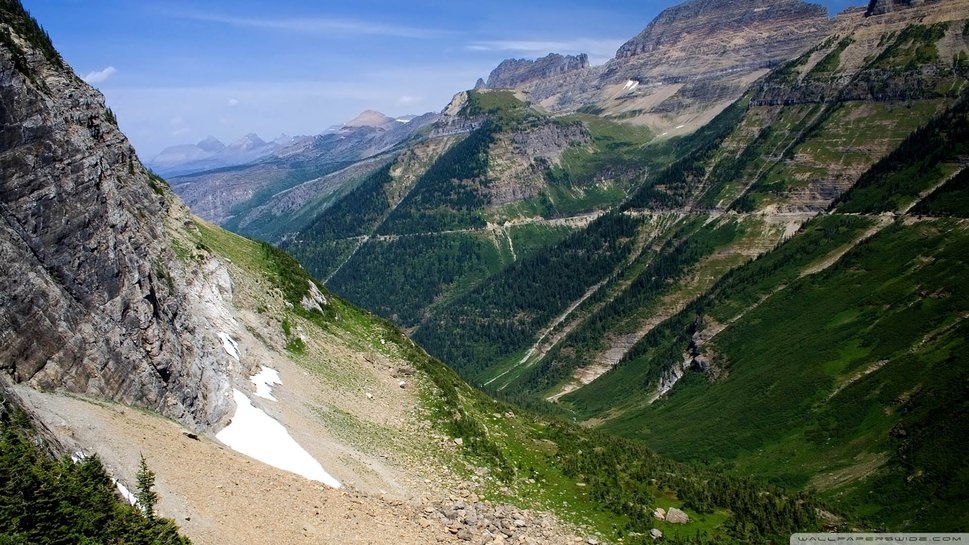 Les biais s’additionnent
« Pentes de l’esprit humain »
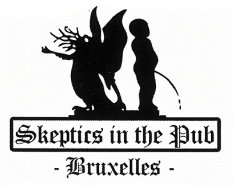 Les origines de l’illusion d’agent
Pourquoi le cerveau voit-il des choses qui n’existent pas ?
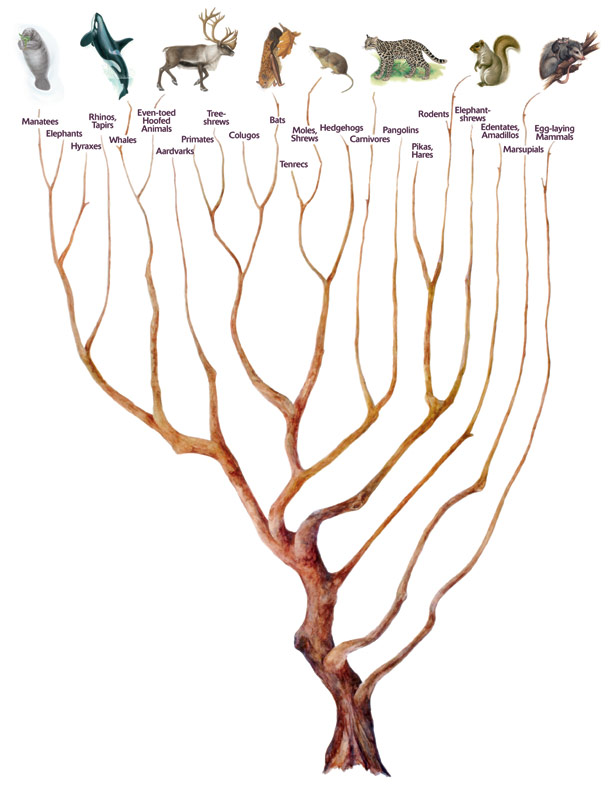 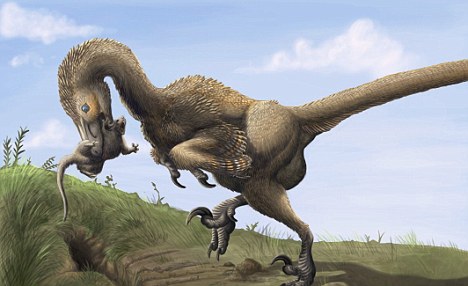 100 millions d’années
C’est quoi ce bruit ?
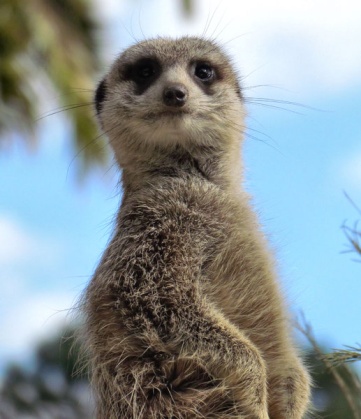 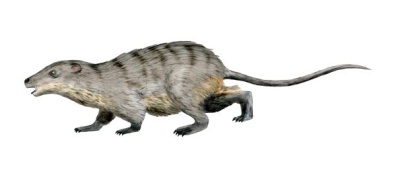 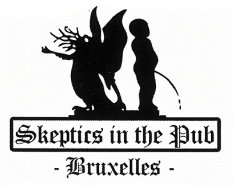 Les origines de l’illusion d’agent
Réalité
Perception
Pas de Danger
Danger
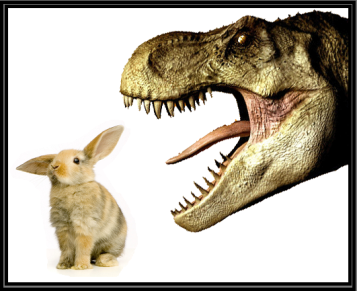 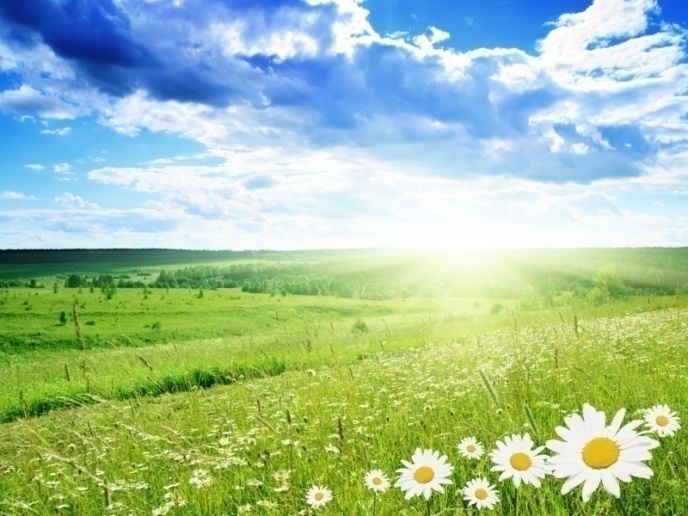 Pas de Danger
Faux négatif
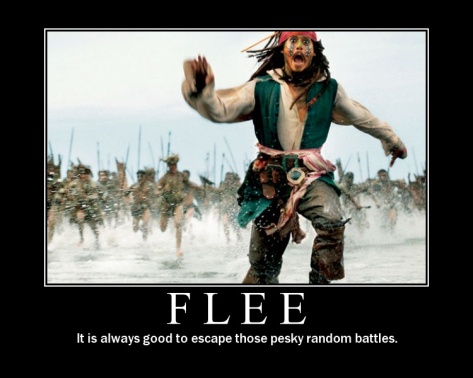 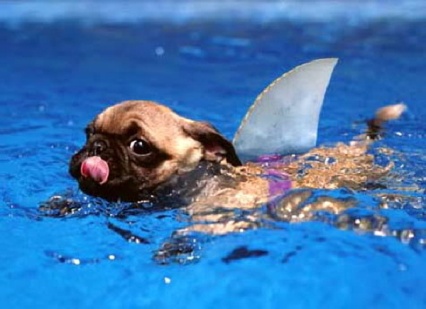 Danger
Faux positif
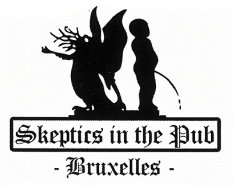 Les origines de l’illusion d’agent
Réalité
Perception
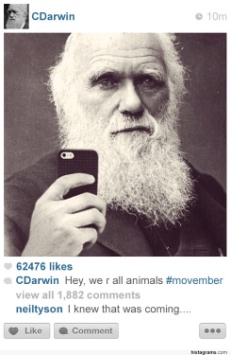 Pas de Danger
Danger
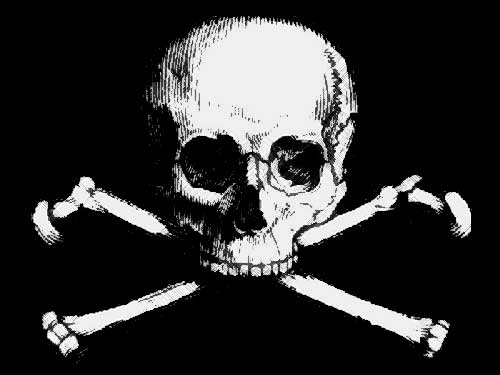 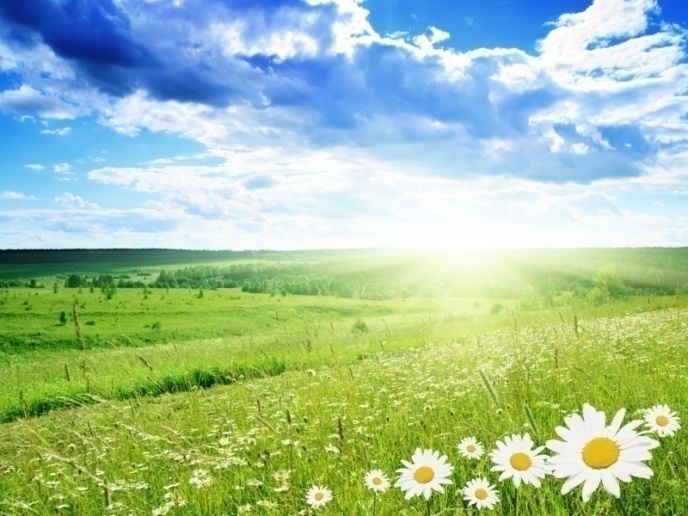 MORT
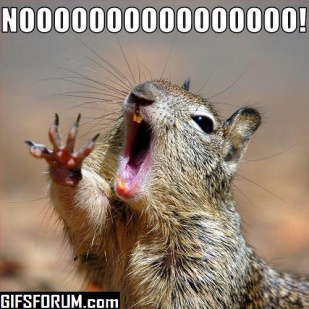 Pas de Danger
Faux négatif
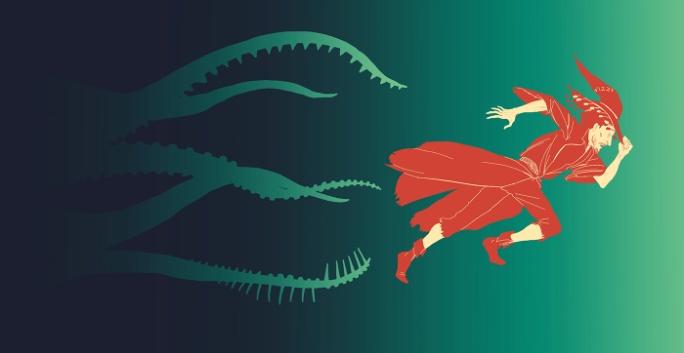 Tendance à
percevoir ce qui n’est pas là
Fuite
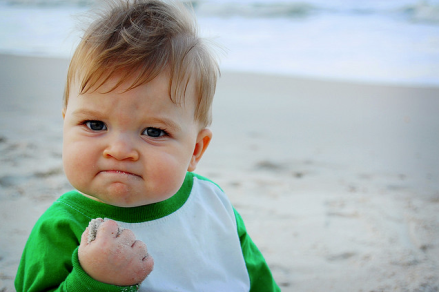 Danger
Danger
Faux positif
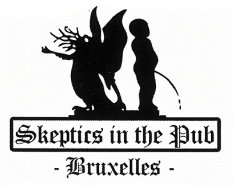 Les origines de l’illusion d’agent
Conséquence :
L’Humain possède un système de détection d’agent hypersensible.
(Hyperactive Agent Detection Device)
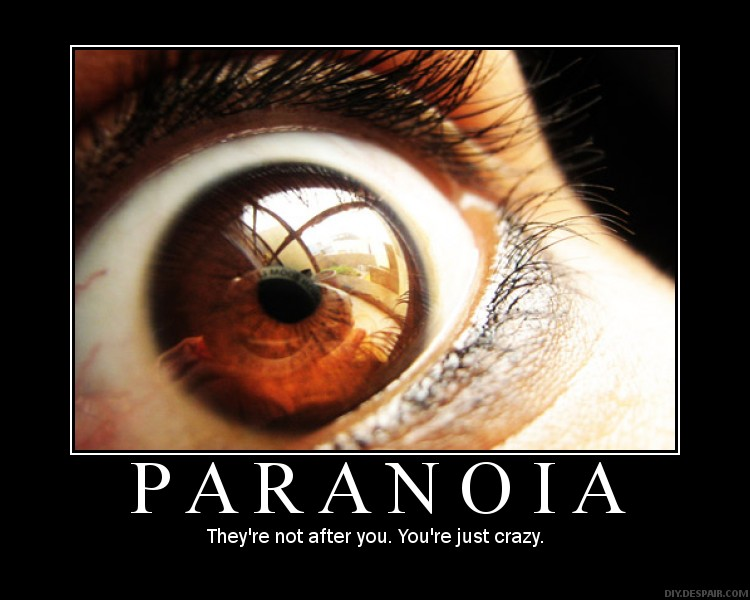 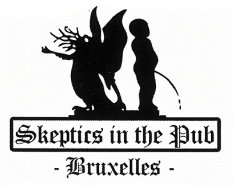 La détection de l’intentionnalité…
La théorie de l’esprit
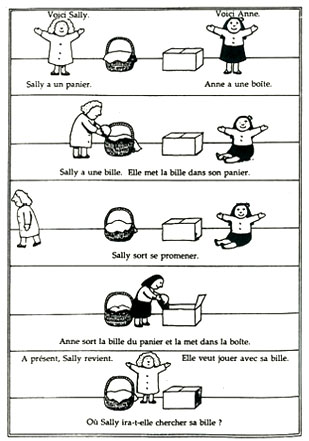 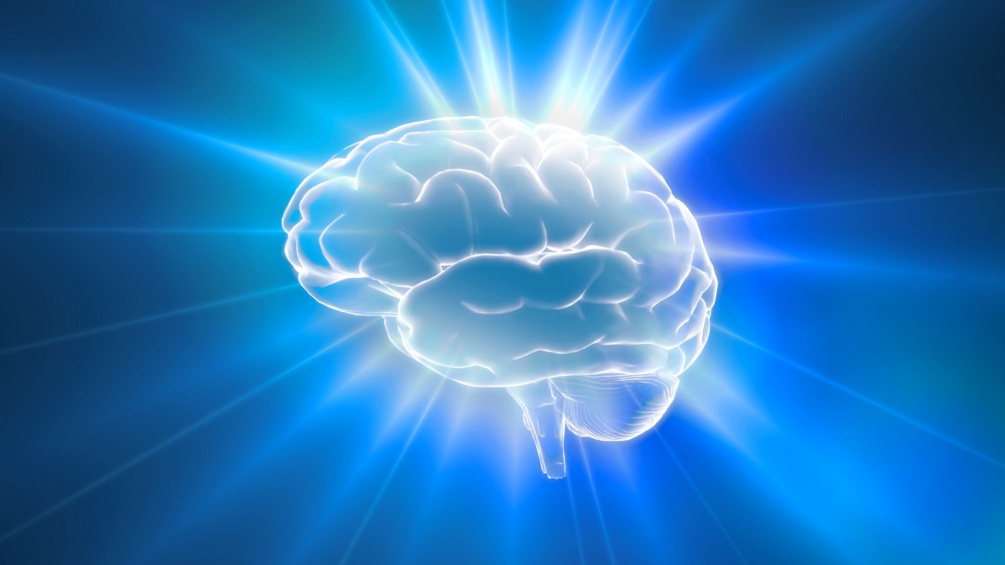 Nous percevons la vie interne d’autrui
Nous « voyons » des entités invisibles
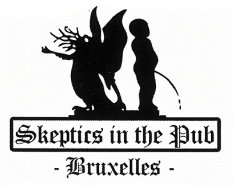 La détection de l’intentionnalité…
La théorie de l’esprit
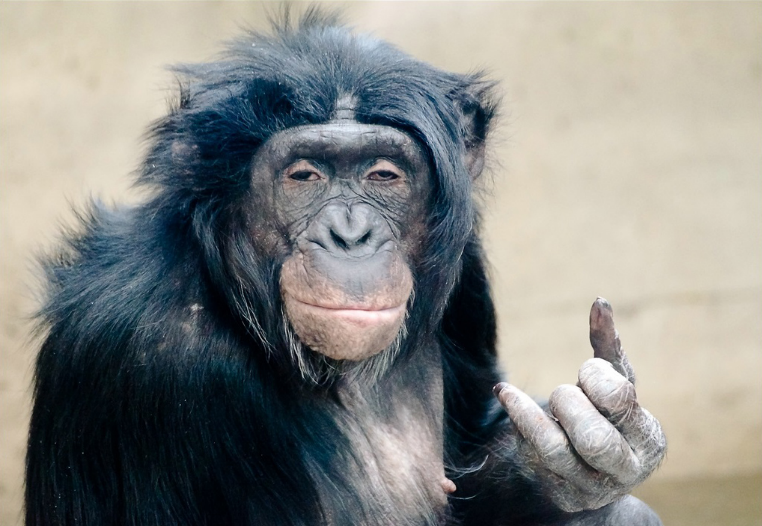 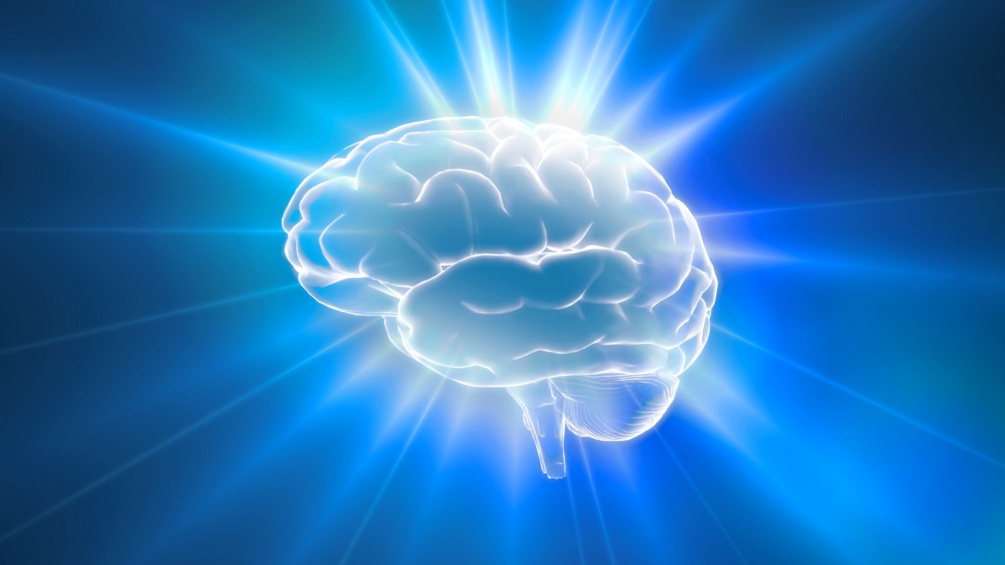 Les grands singes distinguent les actes accidentels des actes intentionnels
Nous percevons la vie interne d’autrui
Nous « voyons » des entités invisibles
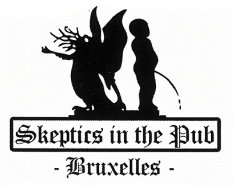 La détection de l’intentionnalité…
La théorie de l’esprit
Nous percevons la vie interne d’autrui
Nous « voyons » des entités invisibles
Nous avons du mal à concevoir l’extinction psychologique
 Nous n’imaginons pas la mort de la partie immatérielle d’autrui.
C’est certainement la cause de
 l’intuition dualiste.
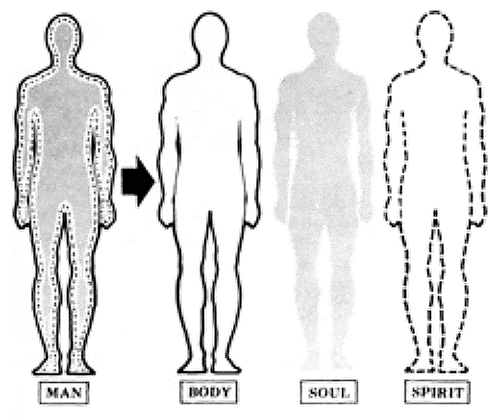 L’immatériel est prééminent sur le matériel
L’esprit domine la matière
L’invisible domine le visible
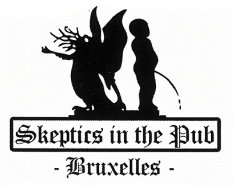 La détection de l’intentionnalité…
La théorie de l’esprit
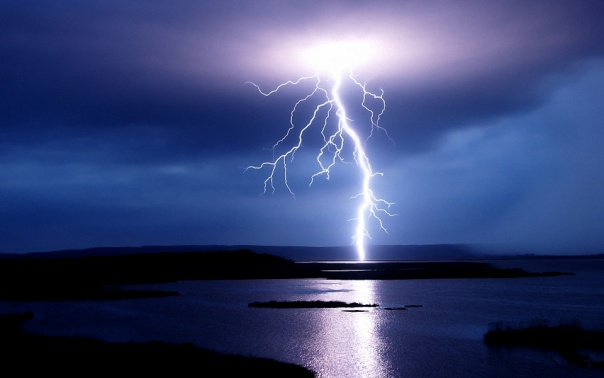 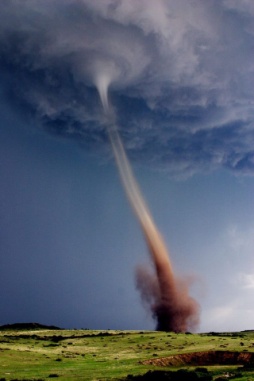 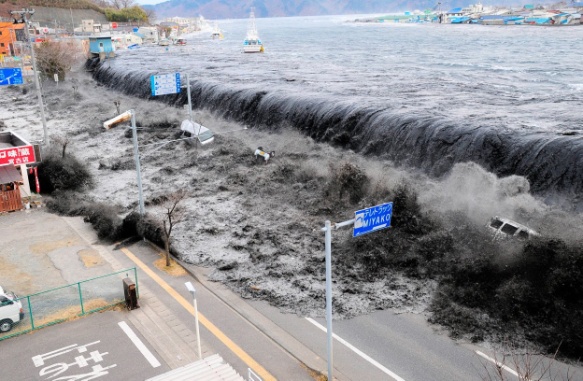 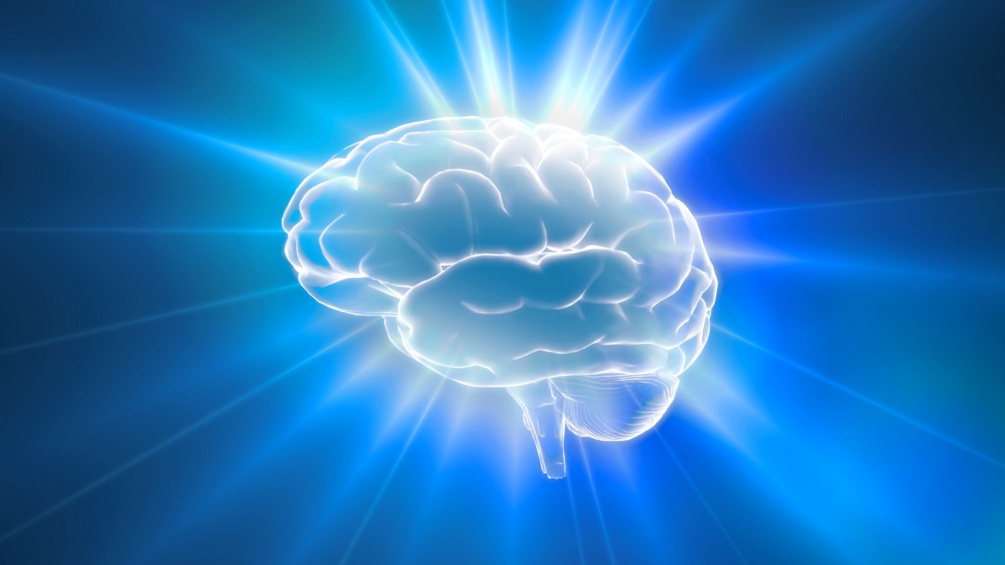 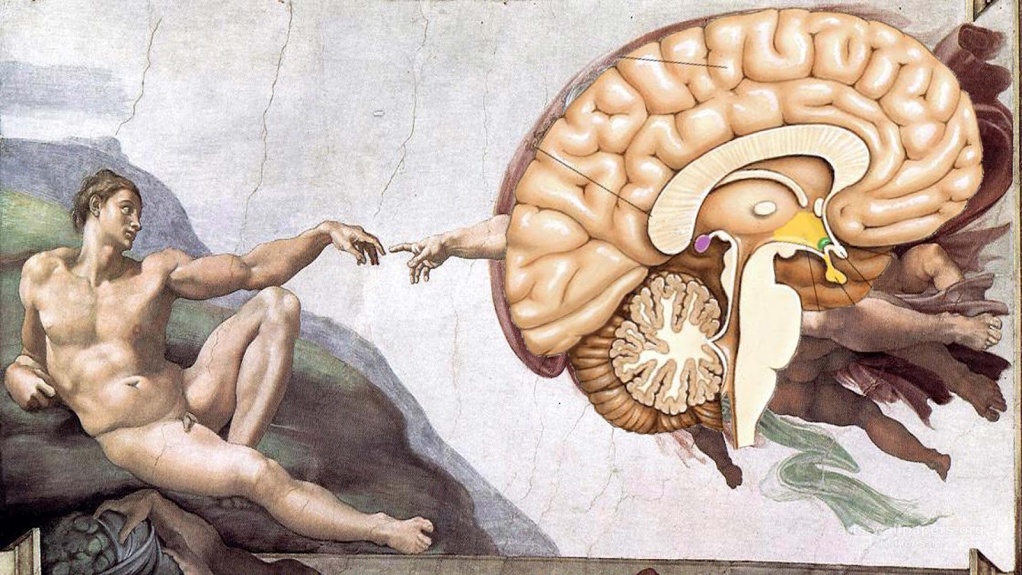 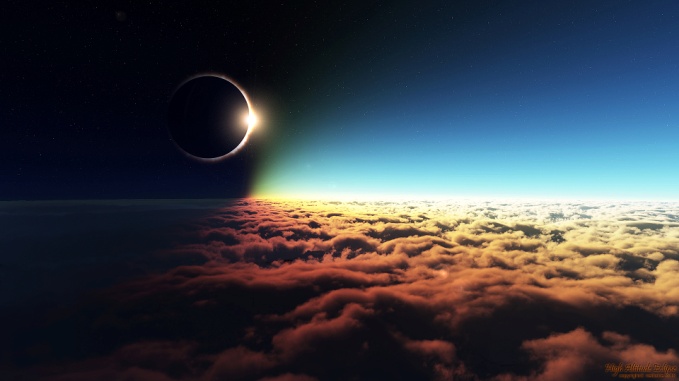 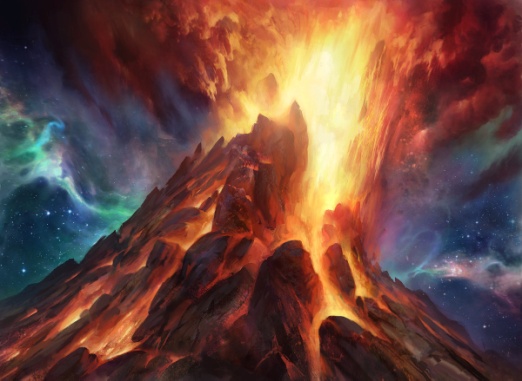 Nous avons anthropomorphisés les phénomènes naturels
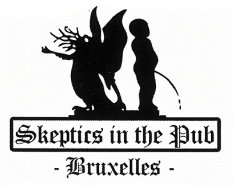 Une certaine vision de la causalité
Les phénomènes « importants » doivent avoir des causes « importantes »
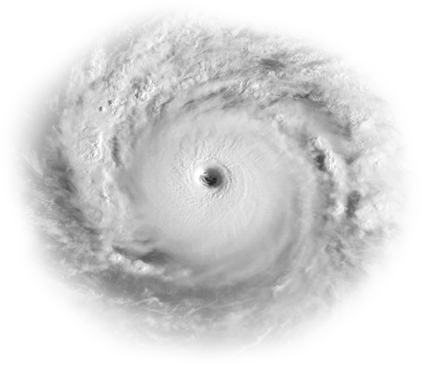 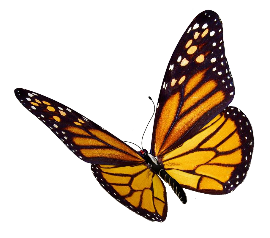 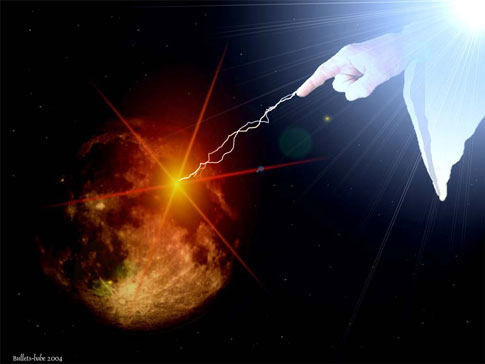 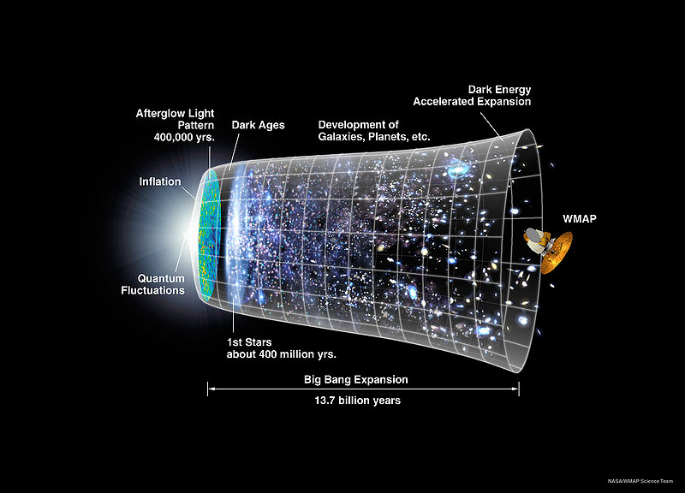 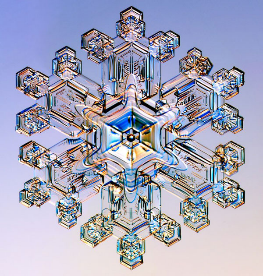 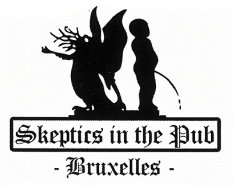 Une certaine vision de la causalité
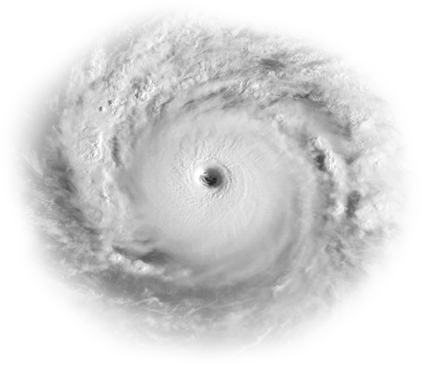 Surtout quand on la qualifie de parfaite !
On infère que la nature a une cause absolument incommensurable
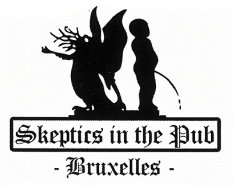 Angoisse existentielle vs Vision du monde
On sait que l’angoisse existentielle renforce la vision du monde.
Biais de 
confirmation
Mise en danger de la vision du monde…
Besoin de sens
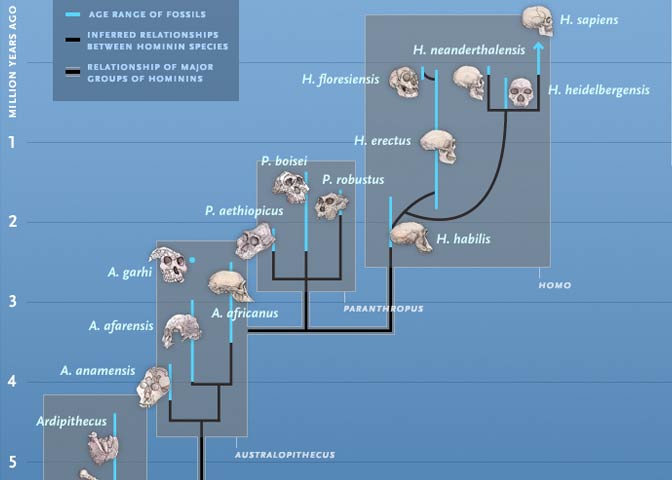 Besoin de contrôle
À défaut 
illusion de contrôle.
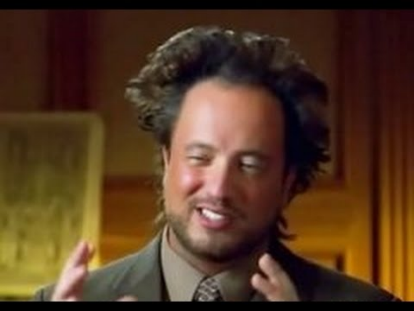 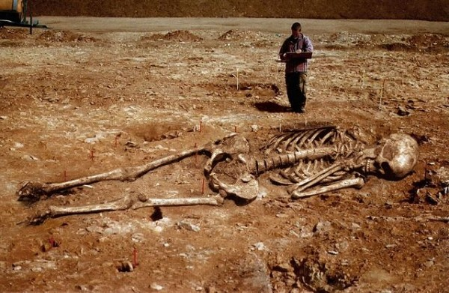 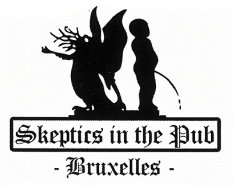 Résumé
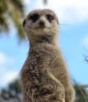 Une entité décide de l’agencement du monde
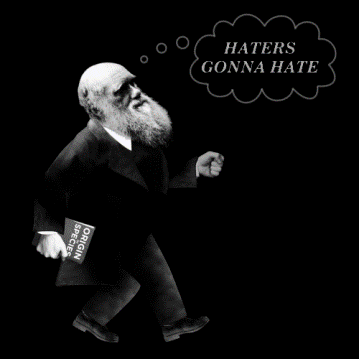 Cette Entité est invisible, cachée, irréfutable
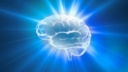 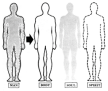 Dualisme : l’invisible domine le visible.
L’humain (l‘anti-évolutionniste)  est spécial
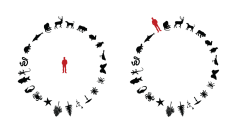 Le but de l’entité qui agence du monde est centré autour de l’Humain (anti-évo)
Tout phénomène extraordinaire/incompréhensible à première vue est attribué à une intervention secrète de l’entité (un phénomène important a une cause importante)
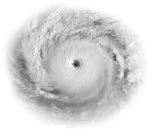 Les coïncidences sont les signes de l’action de l’Entité (rejet du hasard)
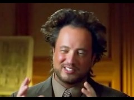 Vision du monde qui apporte une impression de contrôle
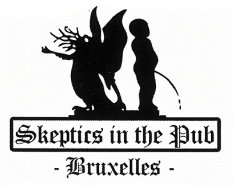 Résumé
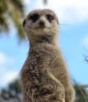 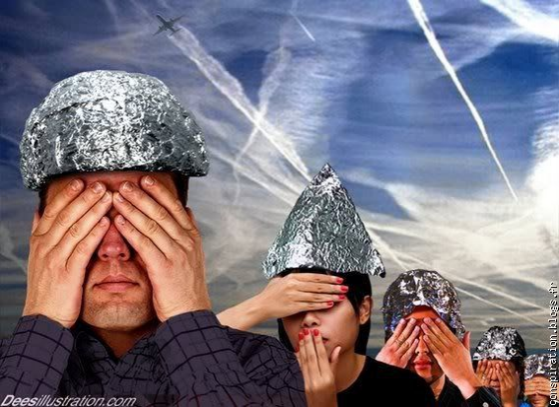 Une entité décide de l’agencement du monde
Cette Entité est invisible, cachée, irréfutable
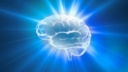 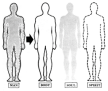 Dualisme : l’invisible domine le visible.
L’humain (l‘anti-évolutionniste)  est spécial
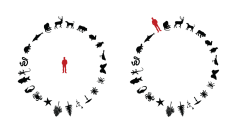 Le but de l’entité qui agence du monde est centré autour de l’Humain (anti-évo)
Tout phénomène extraordinaire/incompréhensible à première vue est attribué à une intervention secrète de l’entité (un phénomène important a une cause importante)
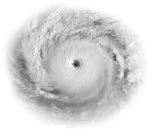 Les coïncidences sont les signes de l’action de l’Entité (rejet du hasard)
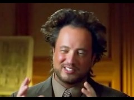 Vision du monde qui apporte une impression de contrôle
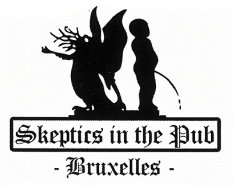 Anti-évolutionnisme & Conspirationnisme
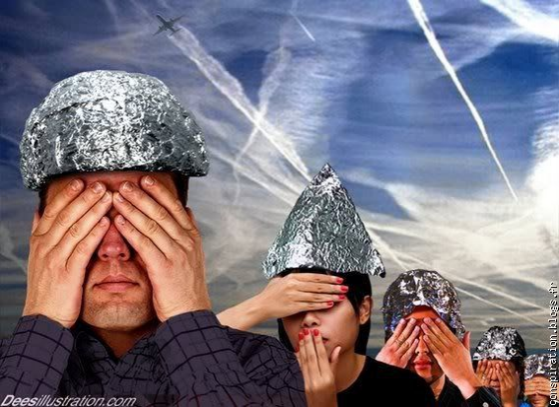 Créa. Terre Jeune
Illuminatis
Point commun
Chemtrail
Big Pharma
Créa. Terre Vieille
OGM
OVNI d’origine ET
Existence d’un projet, d’une volonté, d’une entité qui décide de l’organisation du monde.
Créa. Déiste
Protocoles des Sages de Sion‎
Terre Creuse
Intelligent Design (évolution dirigée)
VIH et SIDA
Moon Hoax
Panspermie dirigée
11 septembre
Reptiliens..,
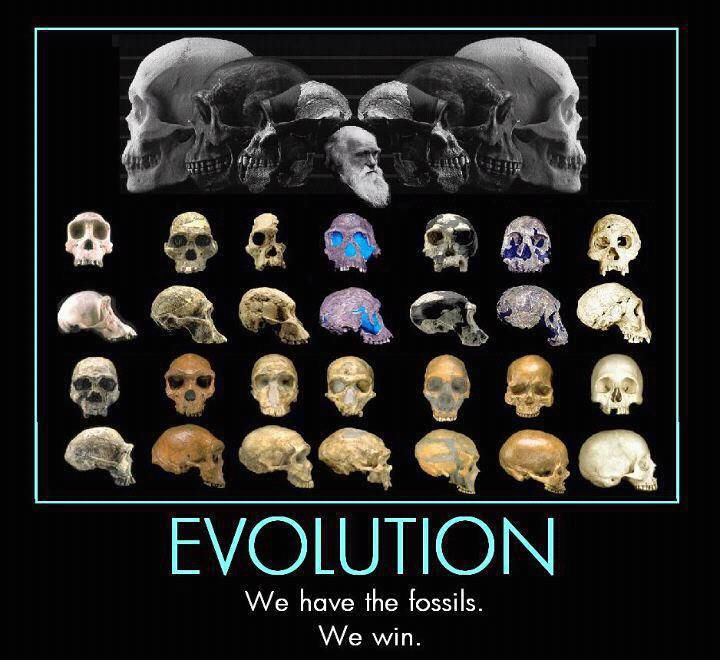 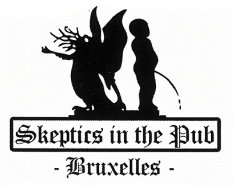 Résumé
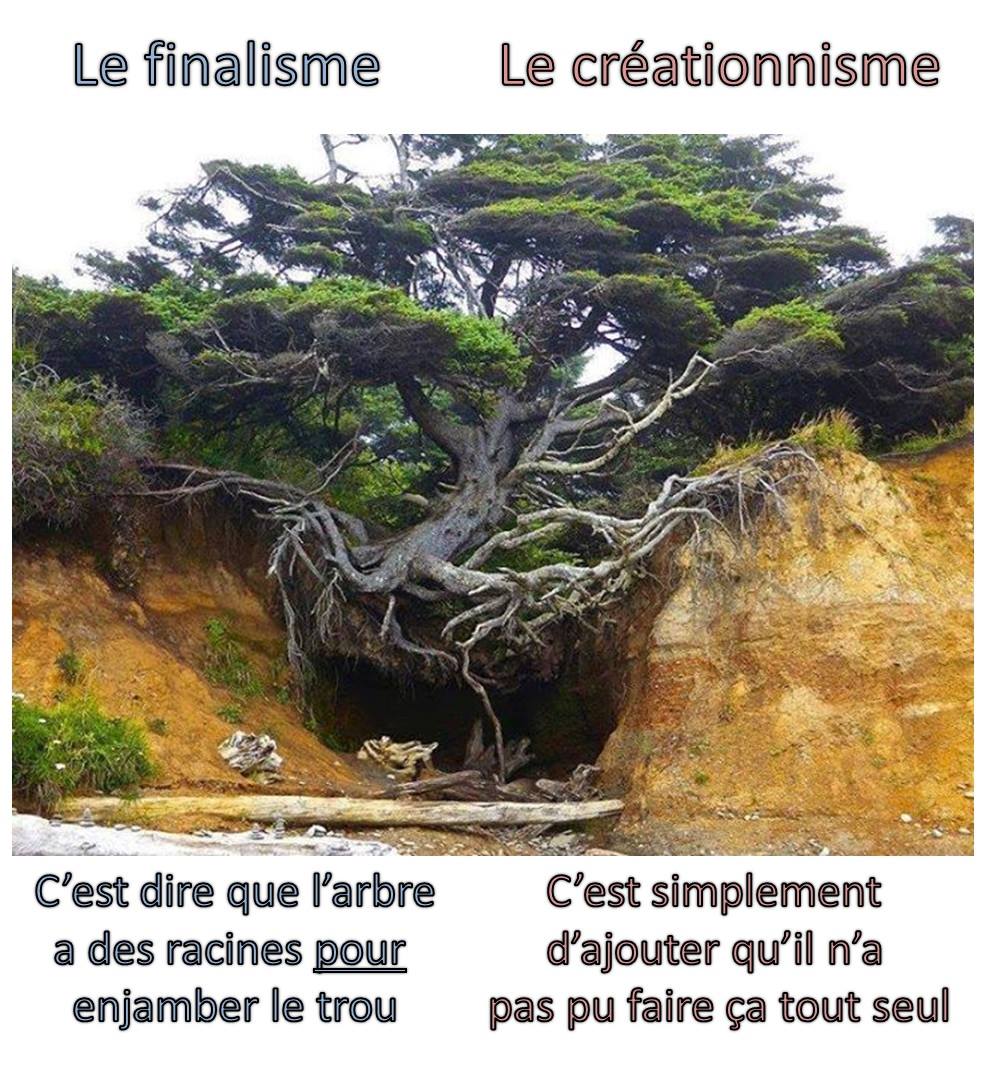 Le conspirationnisme
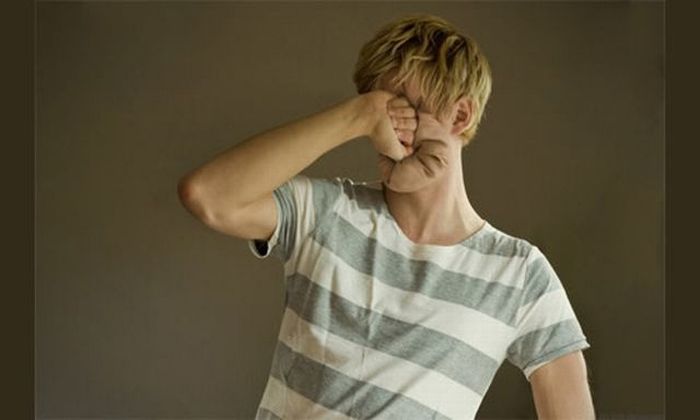 C’est dire qu’on veut vous cacher pourquoi l’arbre voulait enjamber le trou
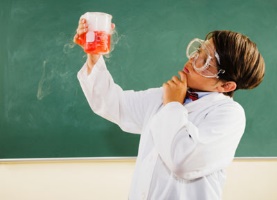 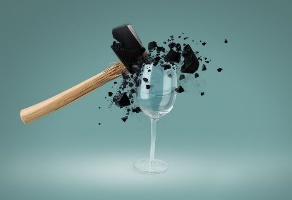 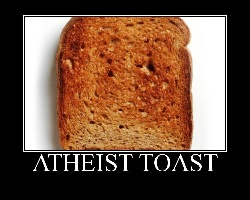 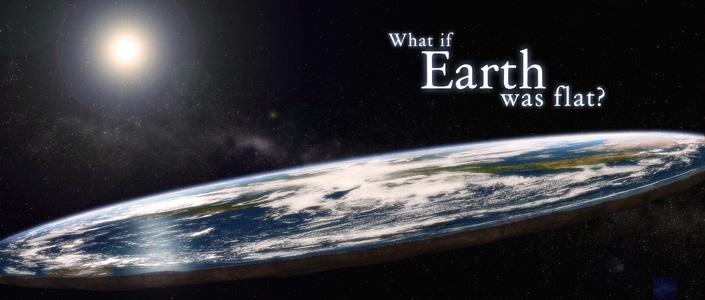 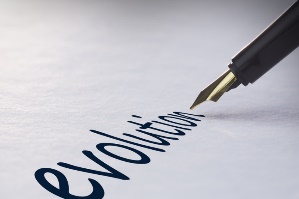 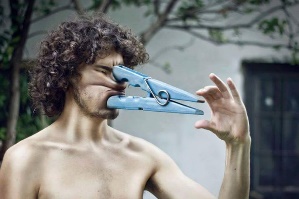 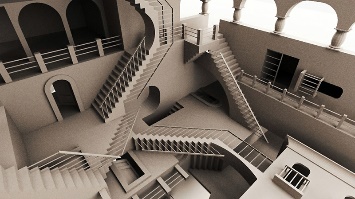 Conclusion
La pensée conspirationniste / créationniste n’a rien de bizarre, elle est intuitive.
Mais l’intuition est un très mauvais outil pour analyser des idées complexes.
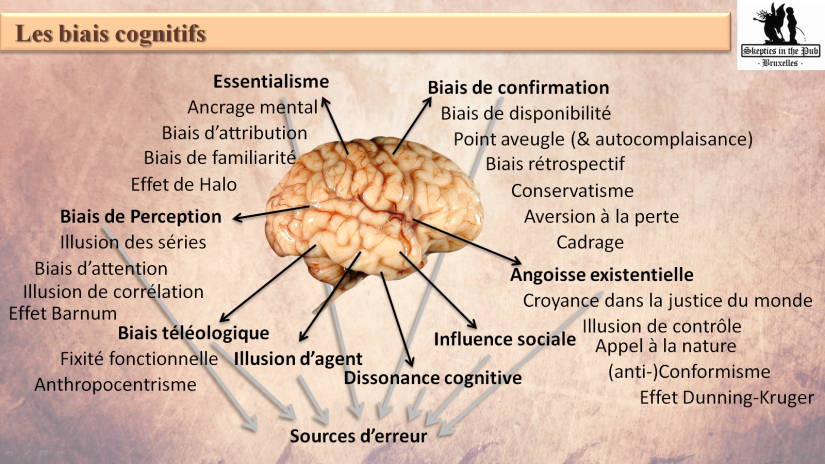 Victime des 
biais cognitifs
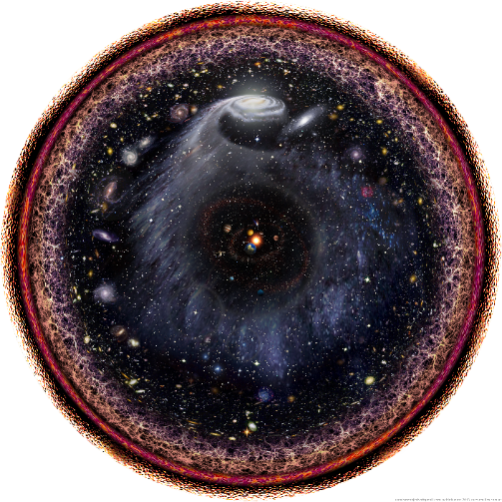 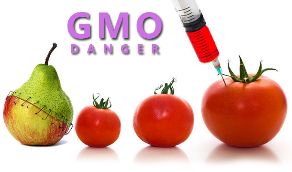 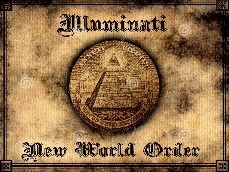 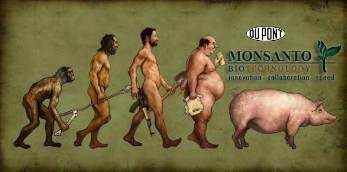 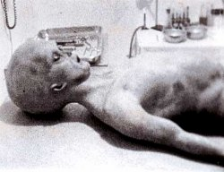 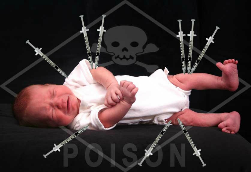 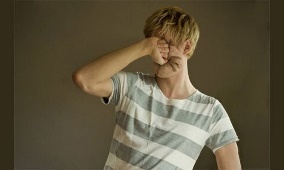 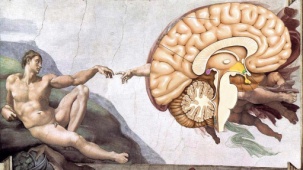 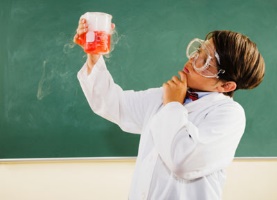 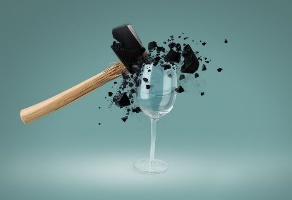 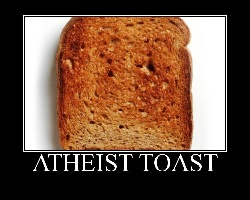 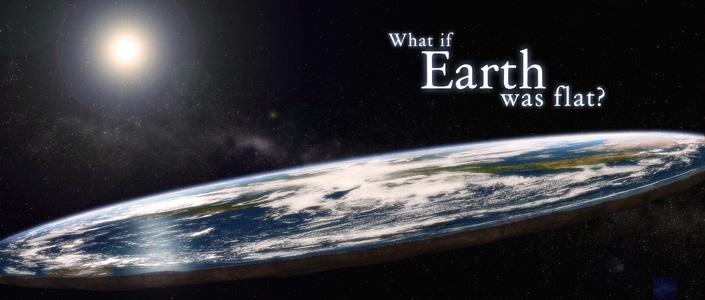 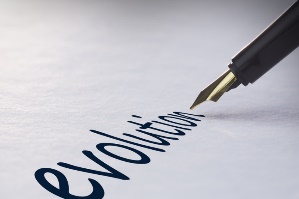 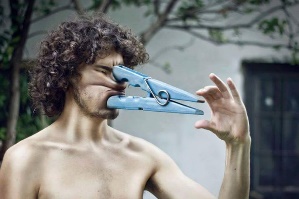 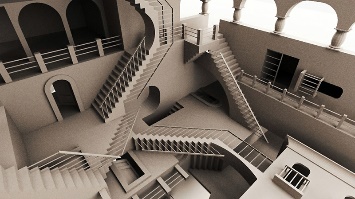 Conclusion
Besoin de 
SCIENCE
Personne n’est épargné par les biais cognitifs.
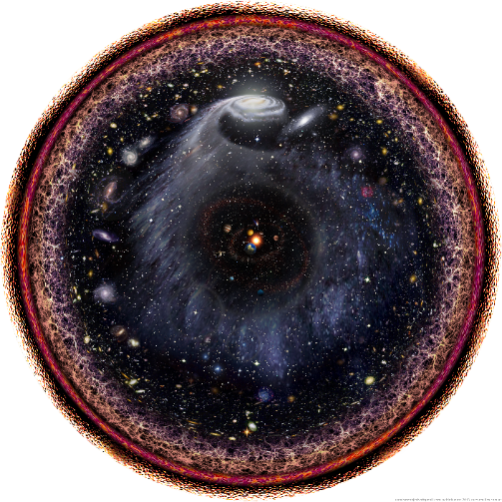 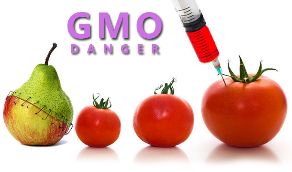 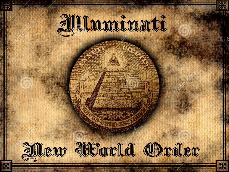 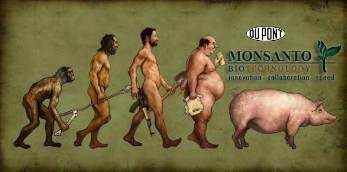 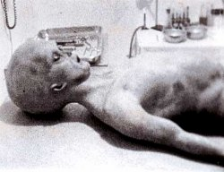 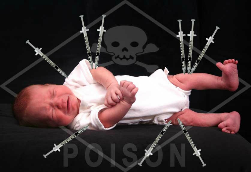 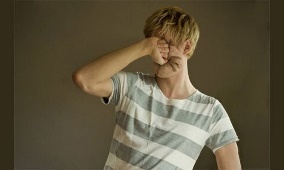 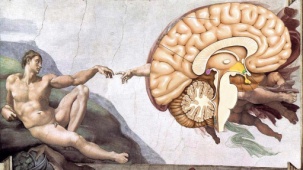 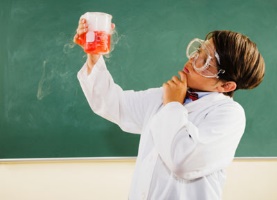 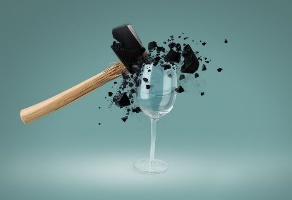 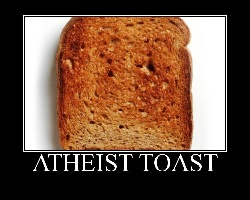 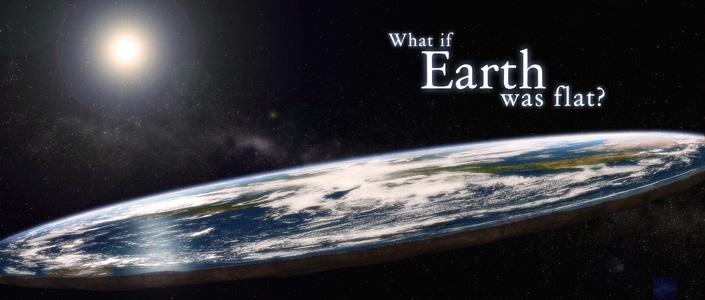 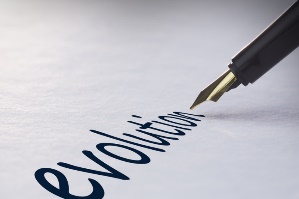 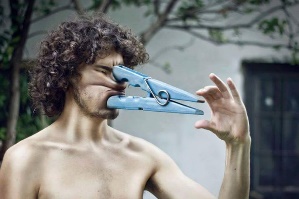 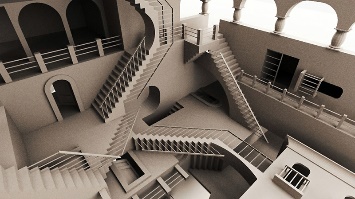 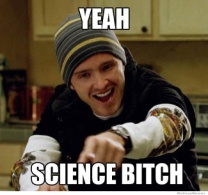 Merci pour votre attention
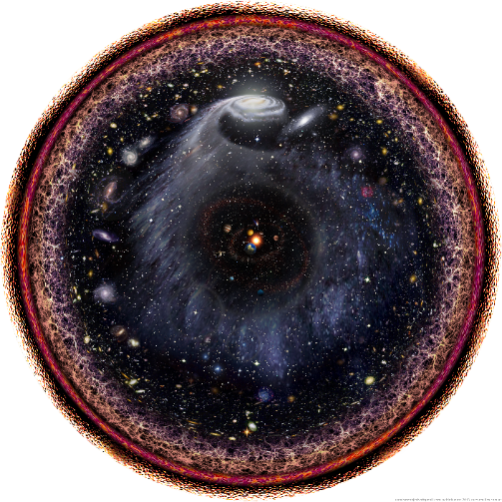 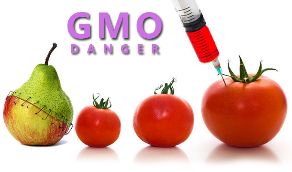 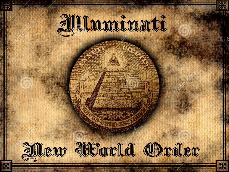 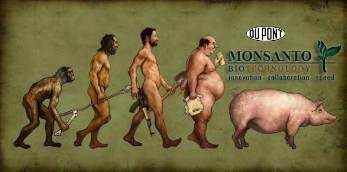 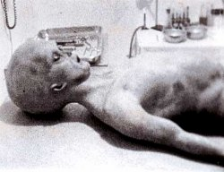 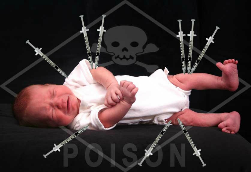 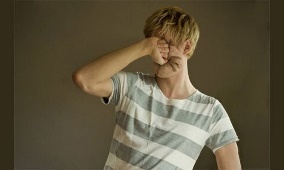 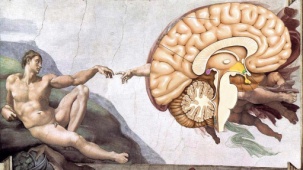 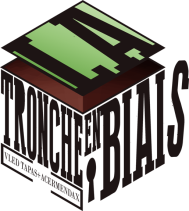 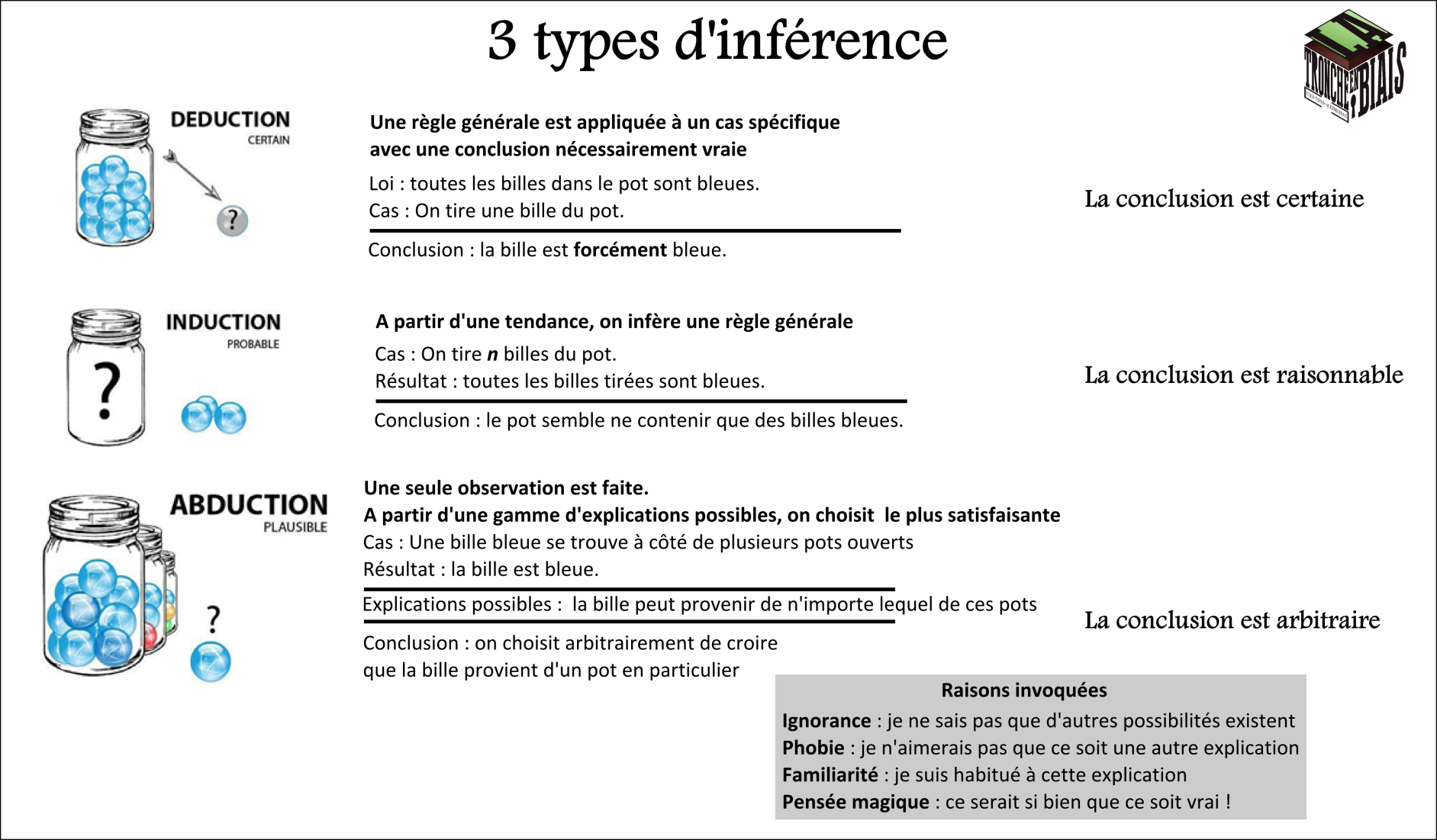 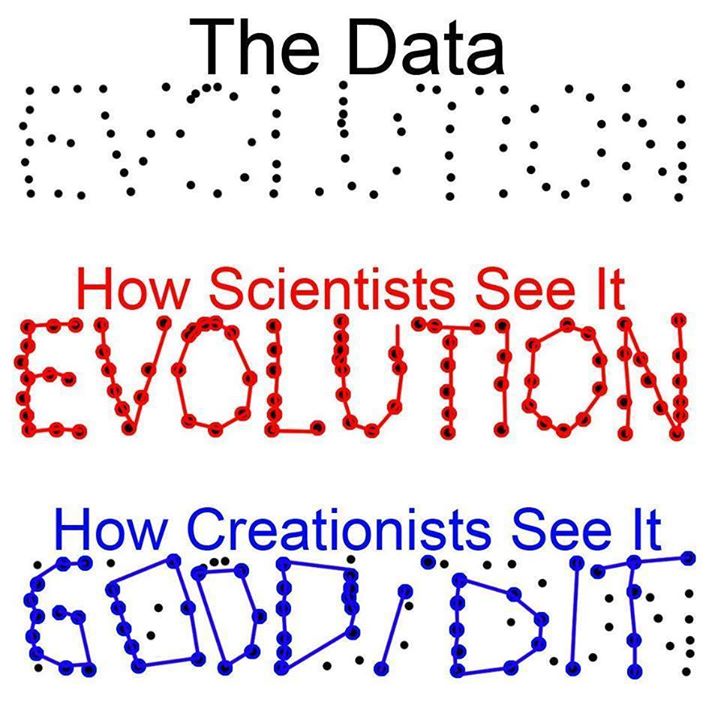 Le pouvoir de l’interprétation
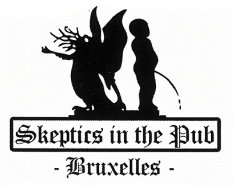 Les biais de perception
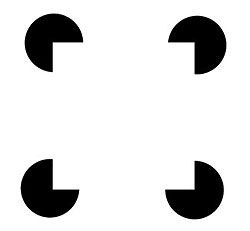 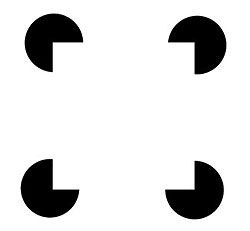 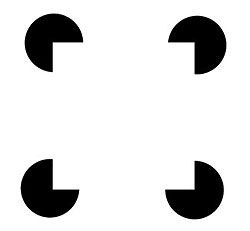 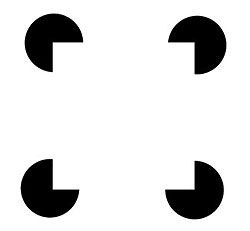 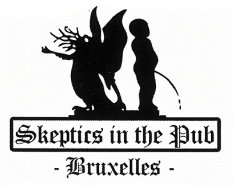 Les biais de perception
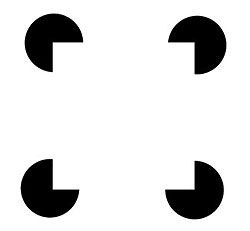 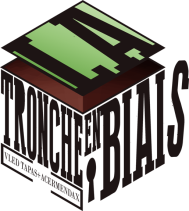 3 – Les biais cognitifs
Tentative de typologie des biais cognitifs…
Mauvaise perception / interprétation
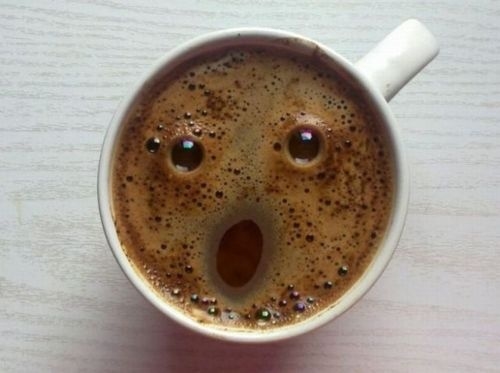 1. Le bruit mental
2. Le raccourci cognitif
Fonctionnement intuitif.
Imposer son opinion
Pareidolie
3. L’avantage social
2015
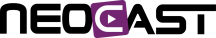 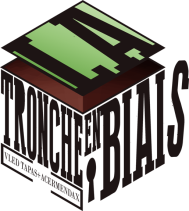 3 – Les biais cognitifs
Tentative de typologie des biais cognitifs…
Mauvaise perception / interprétation
1. Le bruit mental
2. Le raccourci cognitif
Fonctionnement intuitif.
Retenus par la sélection naturelle
Imposer son opinion
Théorie argumentative du raisonnement
3. L’avantage social
Sans rapport avec le niveau d’intelligence
Le cerveau n’existe pas POUR que l’on soit rationnels.
Biais téléologique
2015
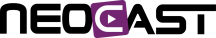 Autres pentes naturelles vers des croyances religieuses…
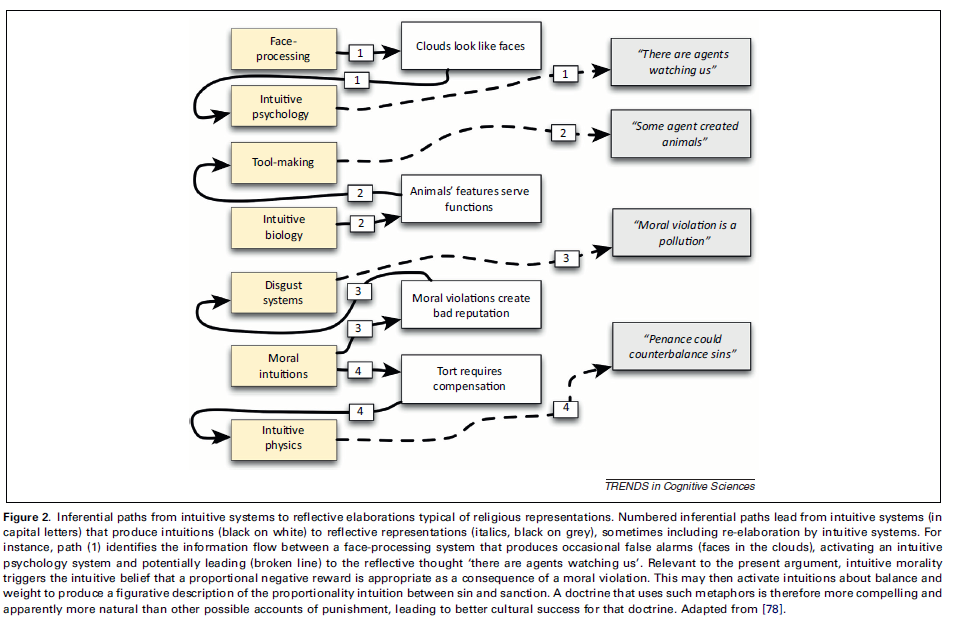